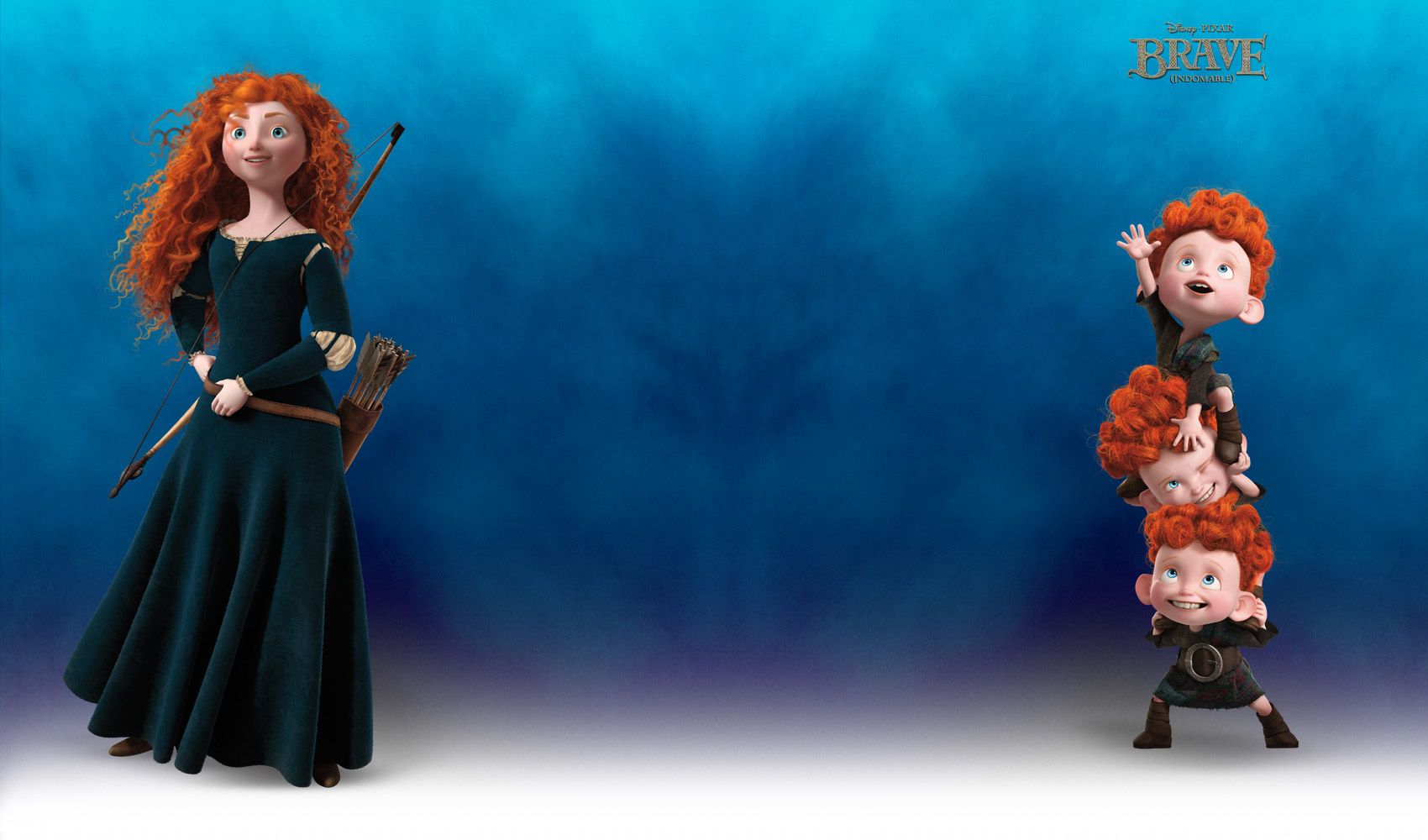 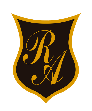 COLEGIO 
REPÚBLICA ARGENTINA
1° básico
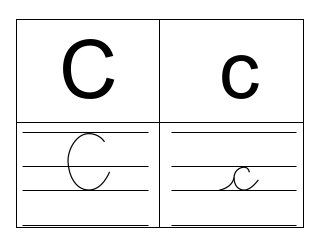 Semana 29-30
PROGRAMA DE INTEGRACIÓN ESCOLAR
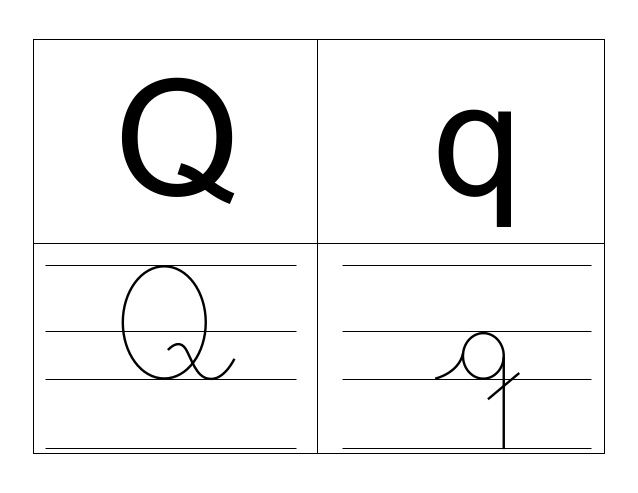 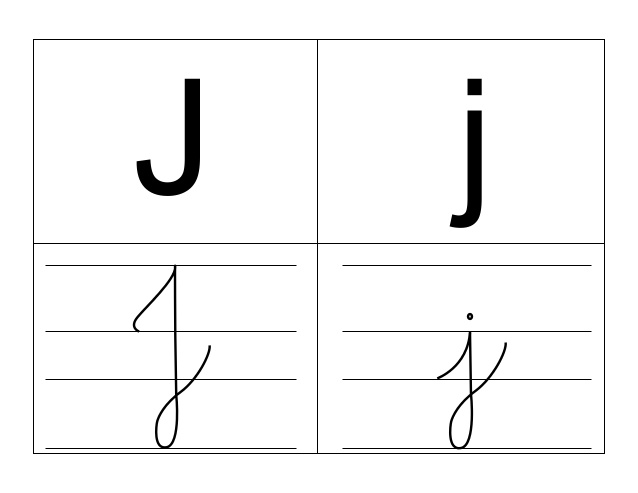 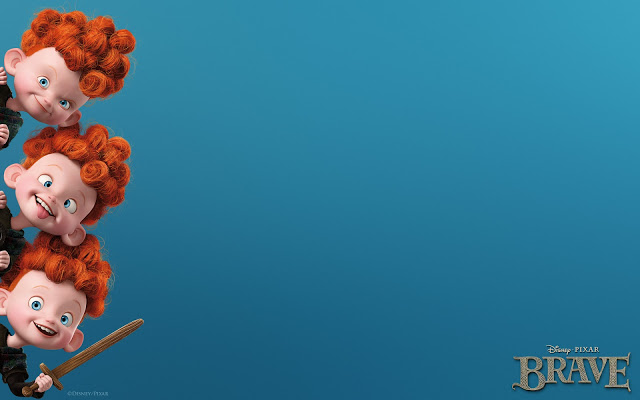 OBJETIVOS DE APRENDIZAJE
Identificar los sonidos que componen las palabras (conciencia fonológica), reconociendo, separando y combinando sus fonemas y sílabas. (OA 03, LE01)
Leer palabras aisladas y en contexto, aplicando su conocimiento de la correspondencia letra-sonido (OA 04, LE01)
Leer palabras aisladas y en contexto, aplicando su conocimiento de la correspondencia letra-sonido en diferentes combinaciones (OA4)
CONTENIDOS

Lectura de sílabas, palabras y oraciones con las letras estudiadas.
Lectura en voz alta.
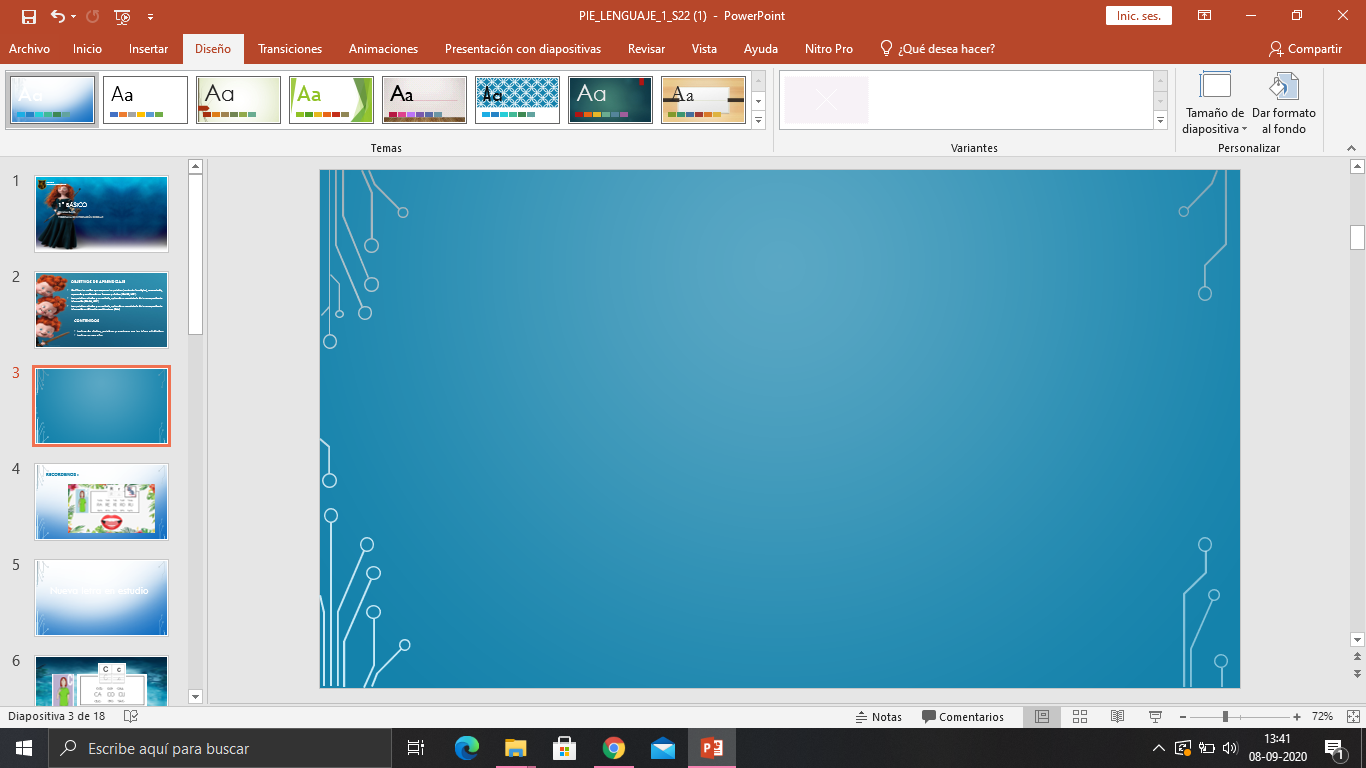 Recordemos :
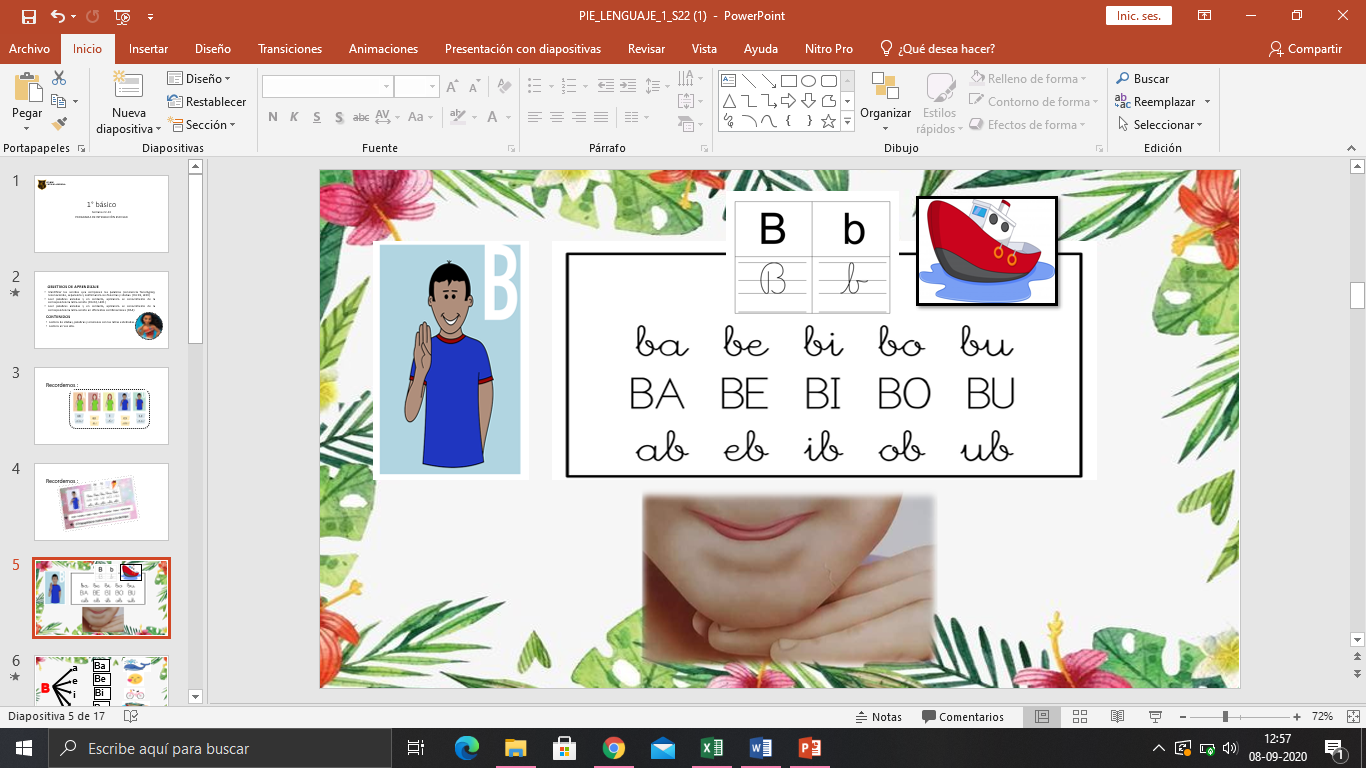 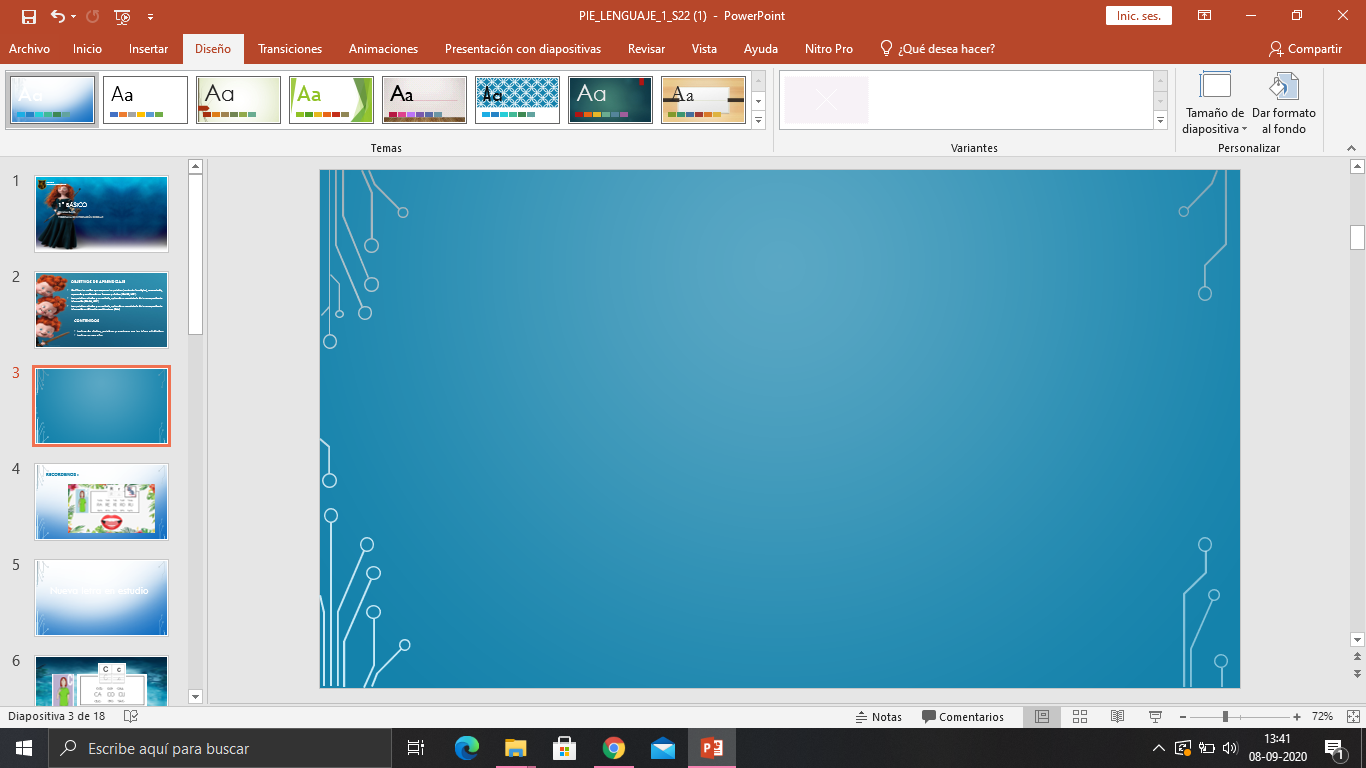 Recordemos :
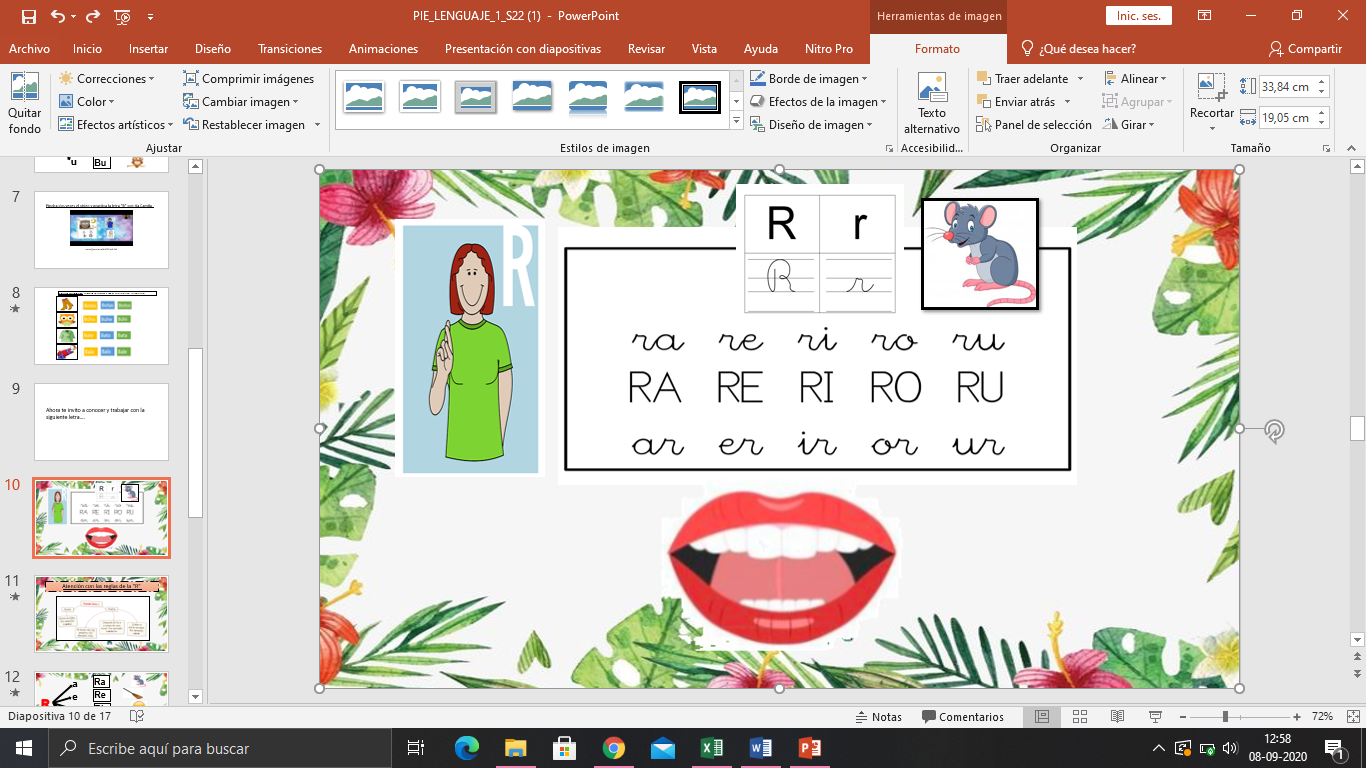 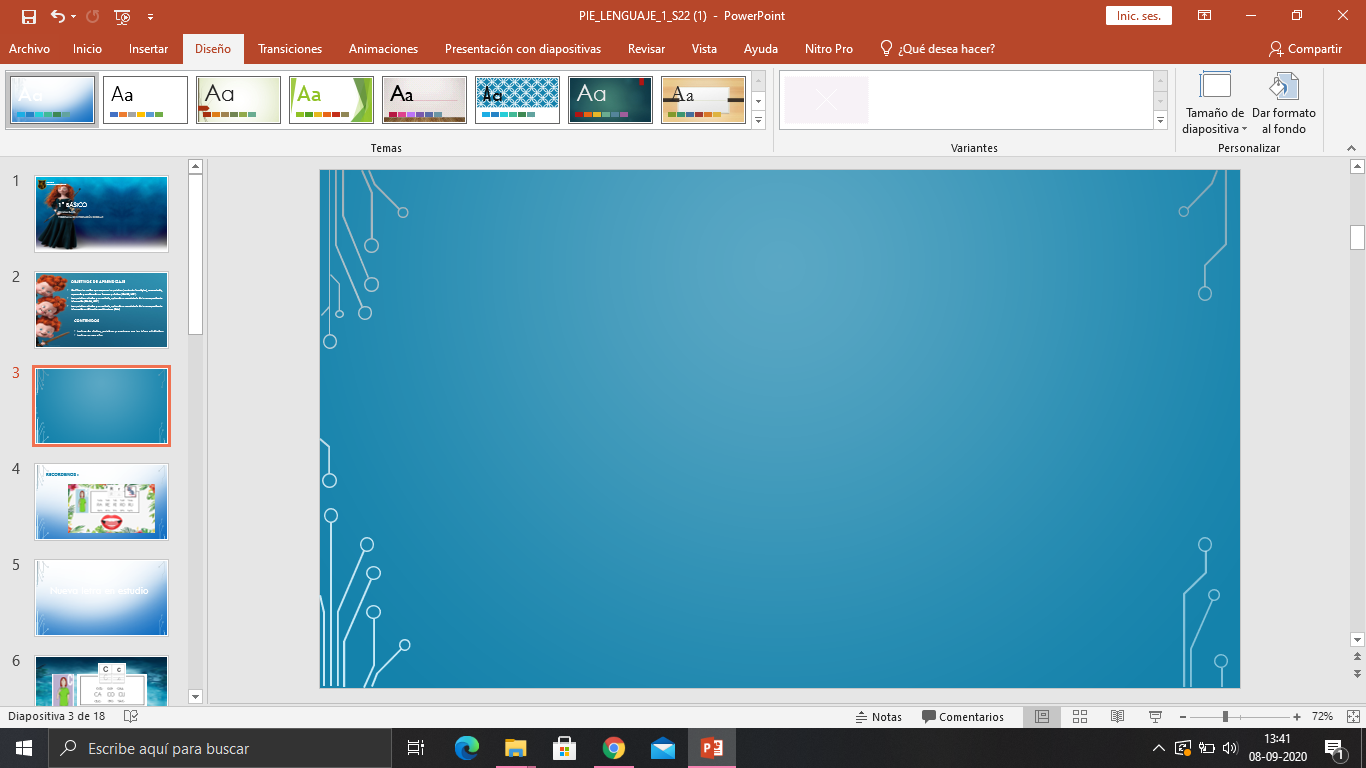 Repaso letras en estudio
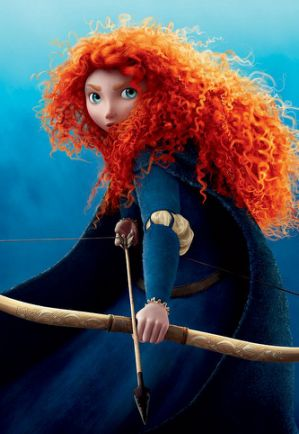 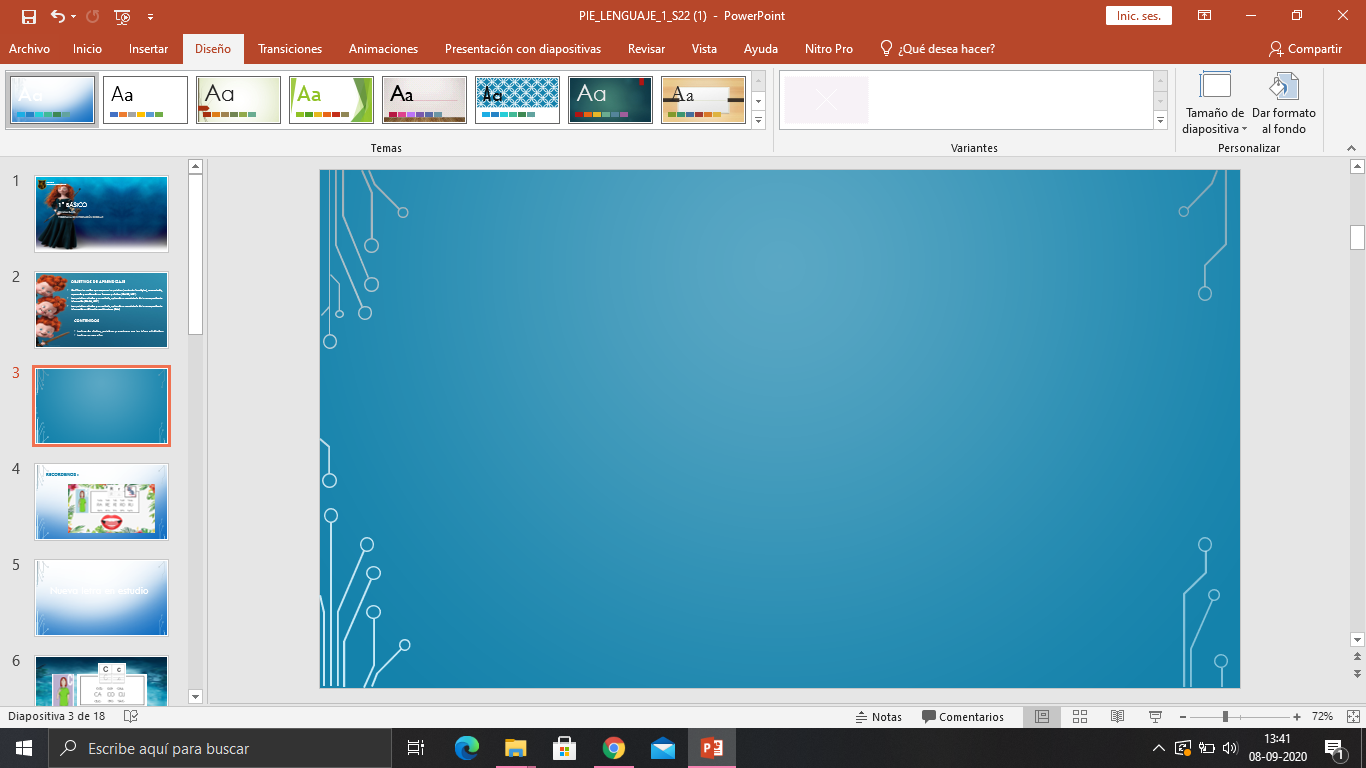 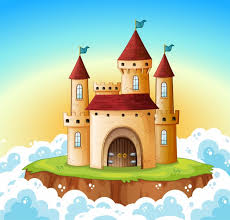 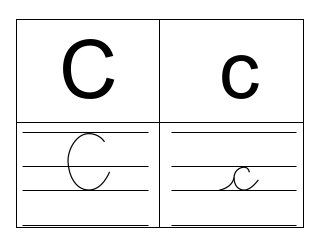 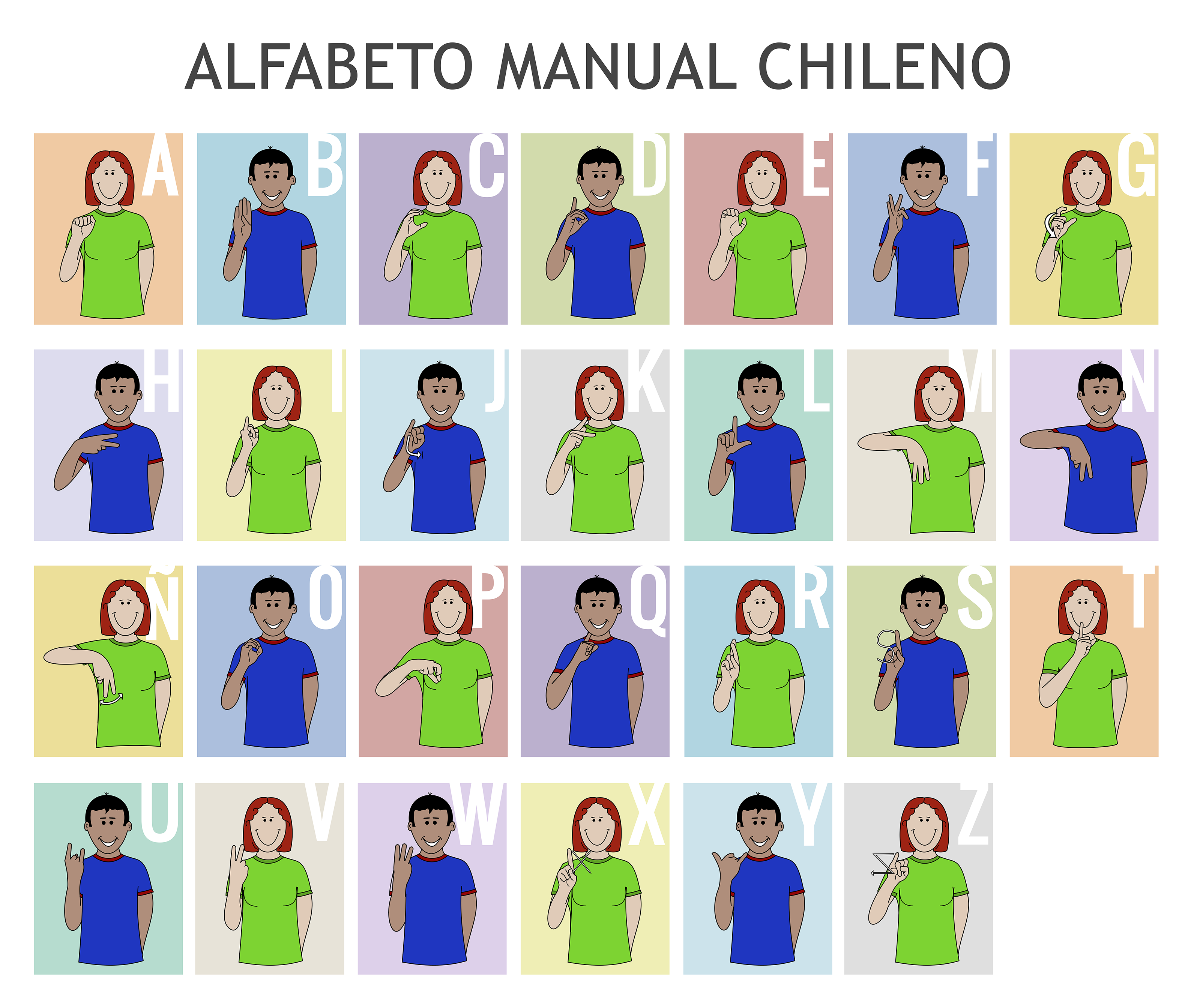 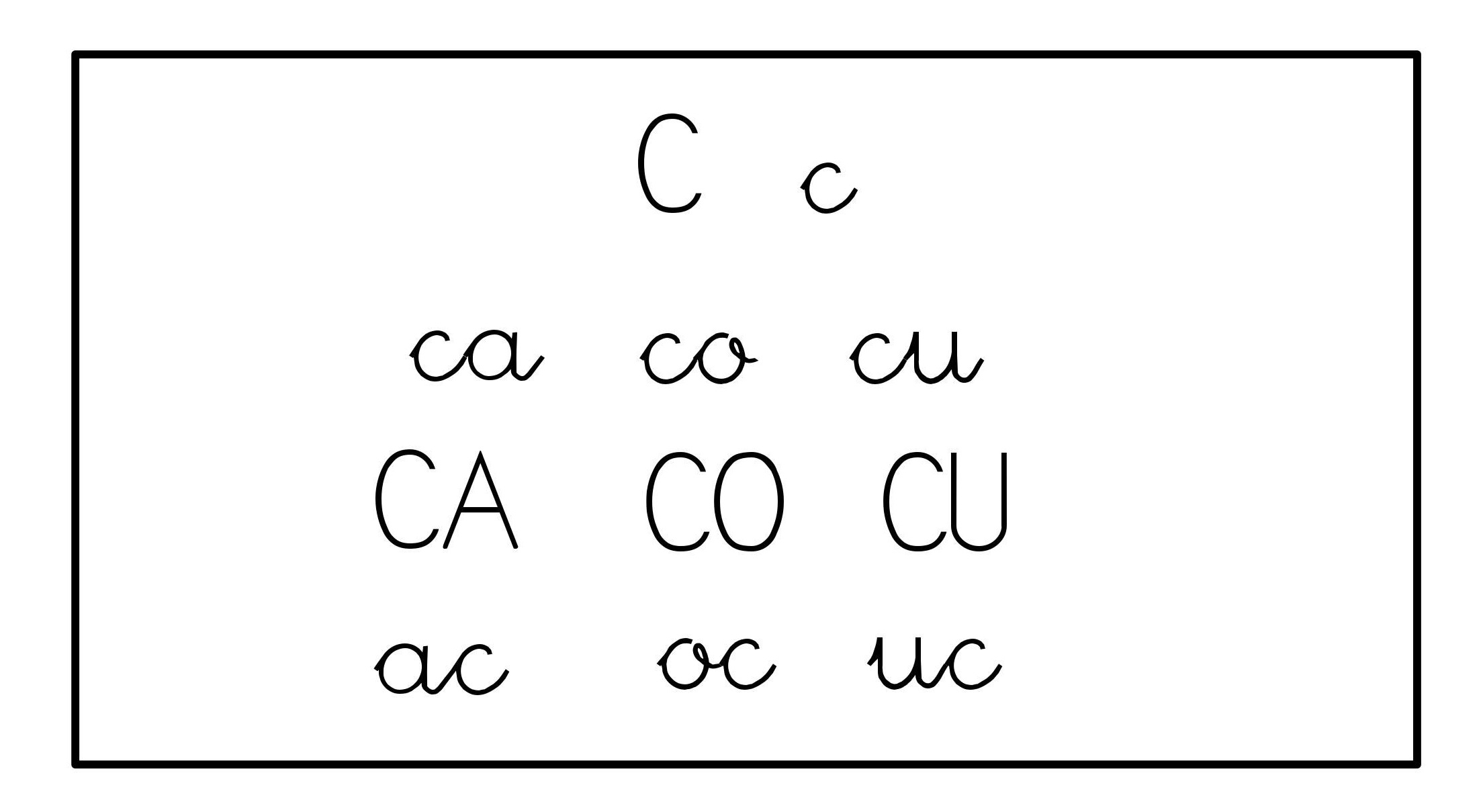 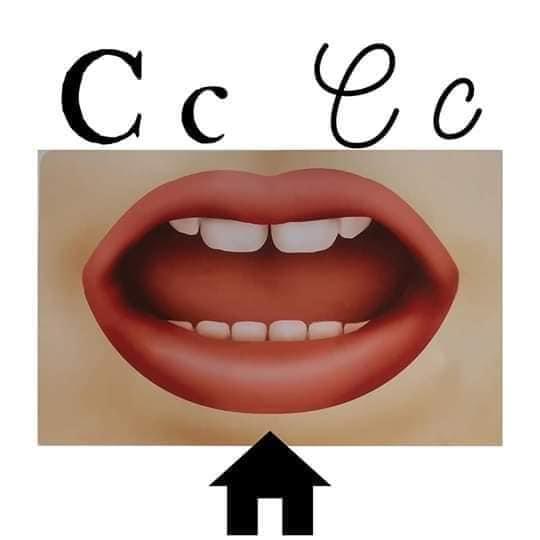 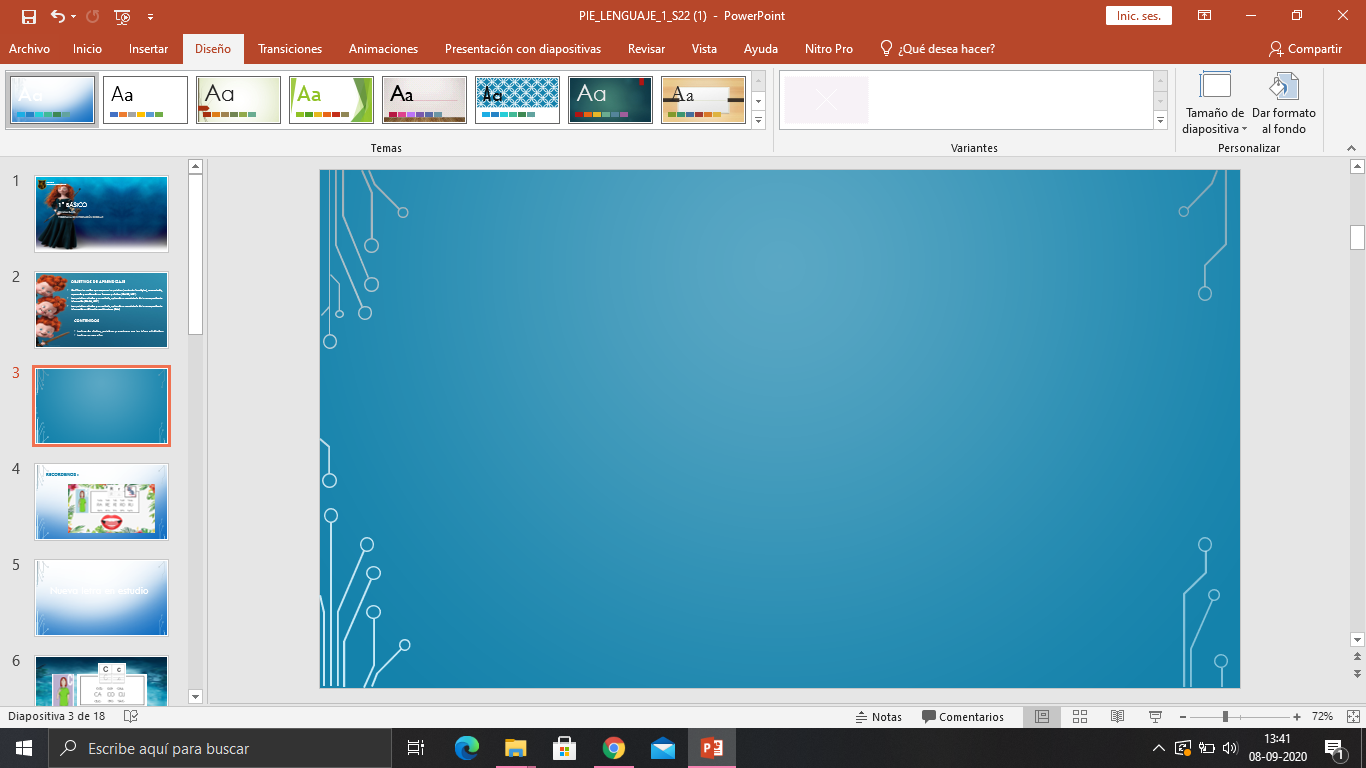 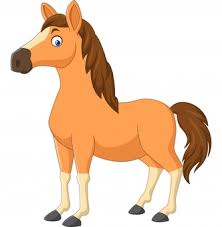 a
Ca
C
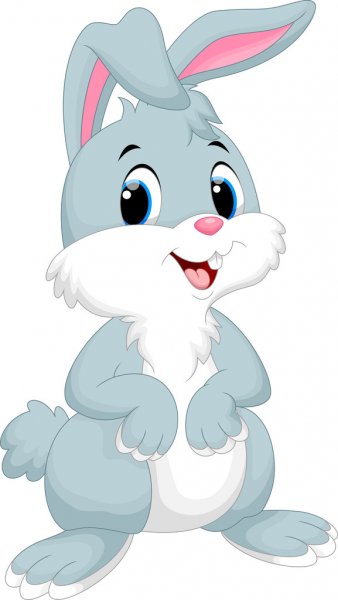 o
Co
u
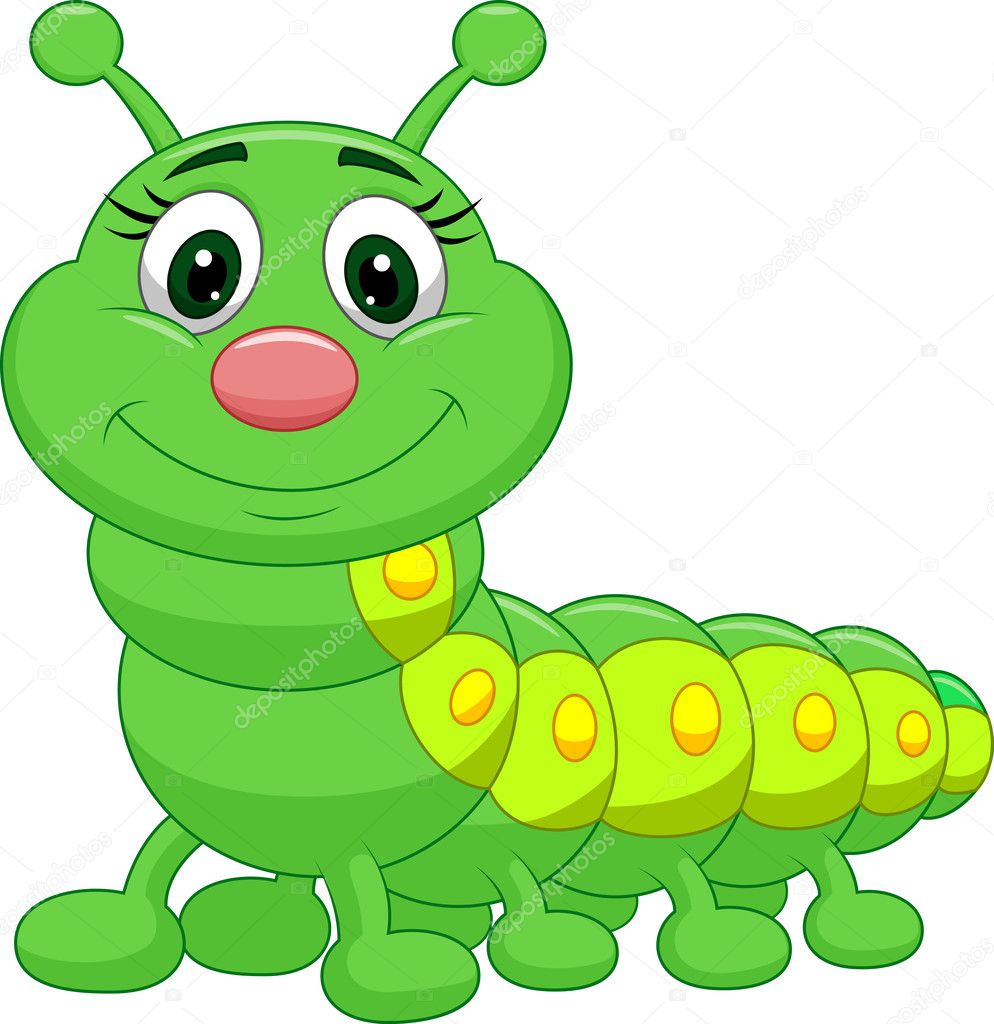 Cu
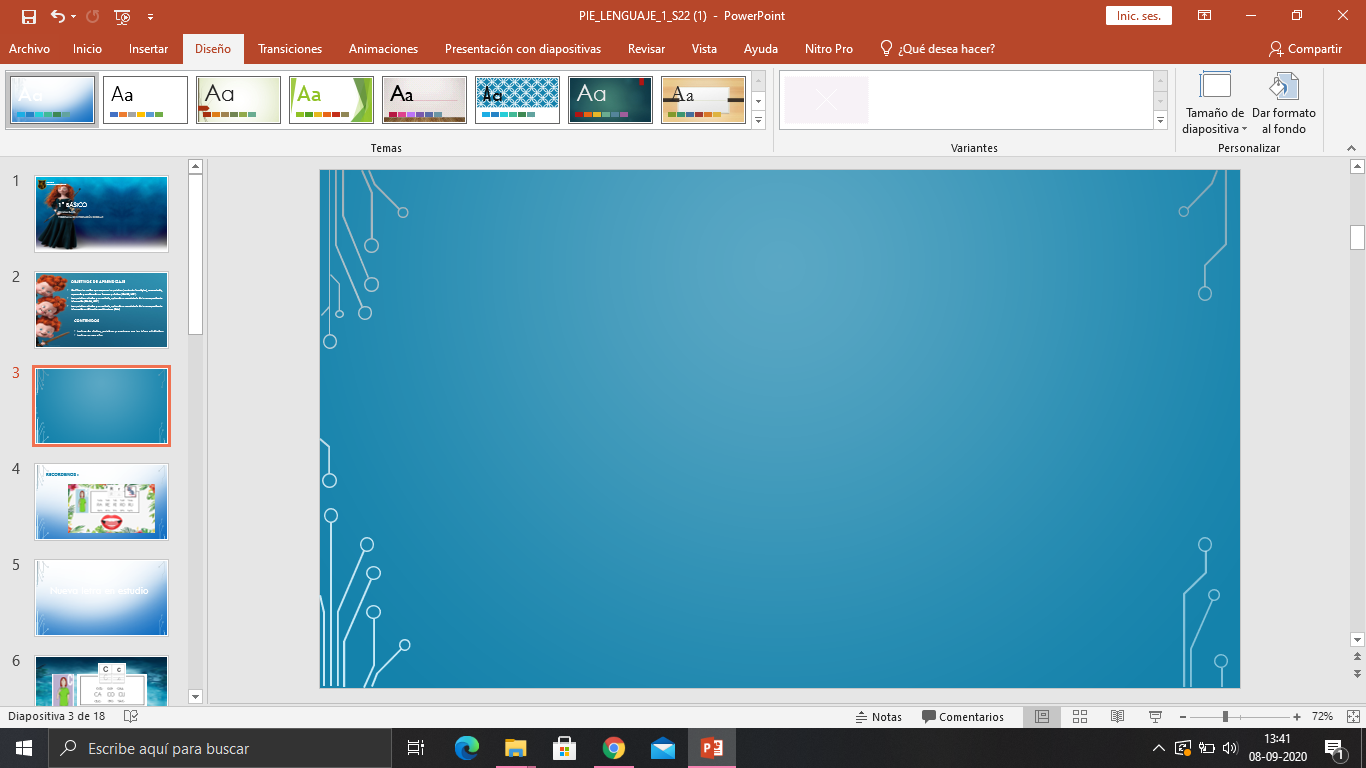 GRAFOMOTRICIDAD
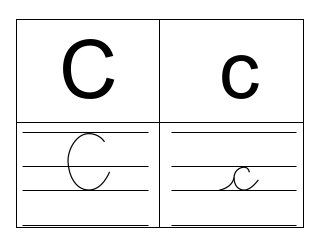 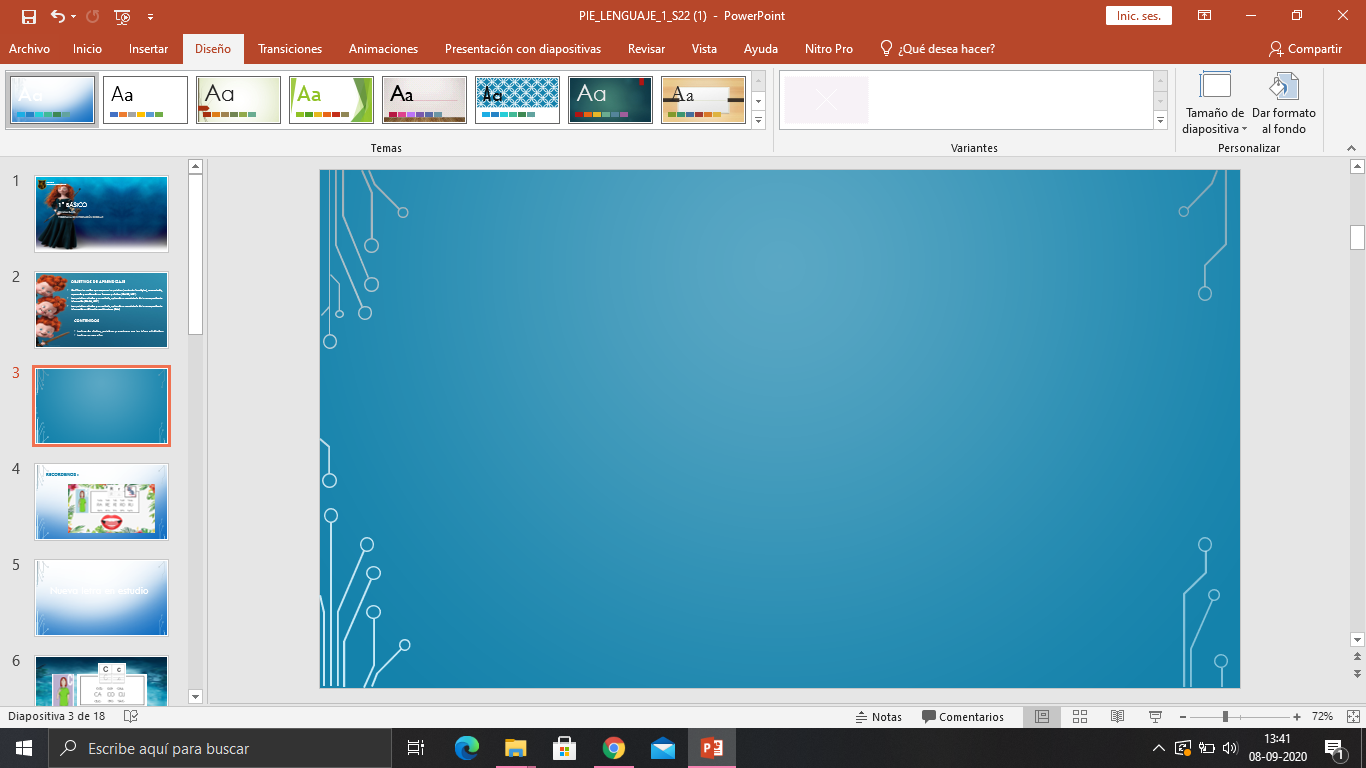 Te invito a revisar el video de la letra “C” , pincha dos veces y disfruta
https://youtu.be/GqkN0uDZCHw
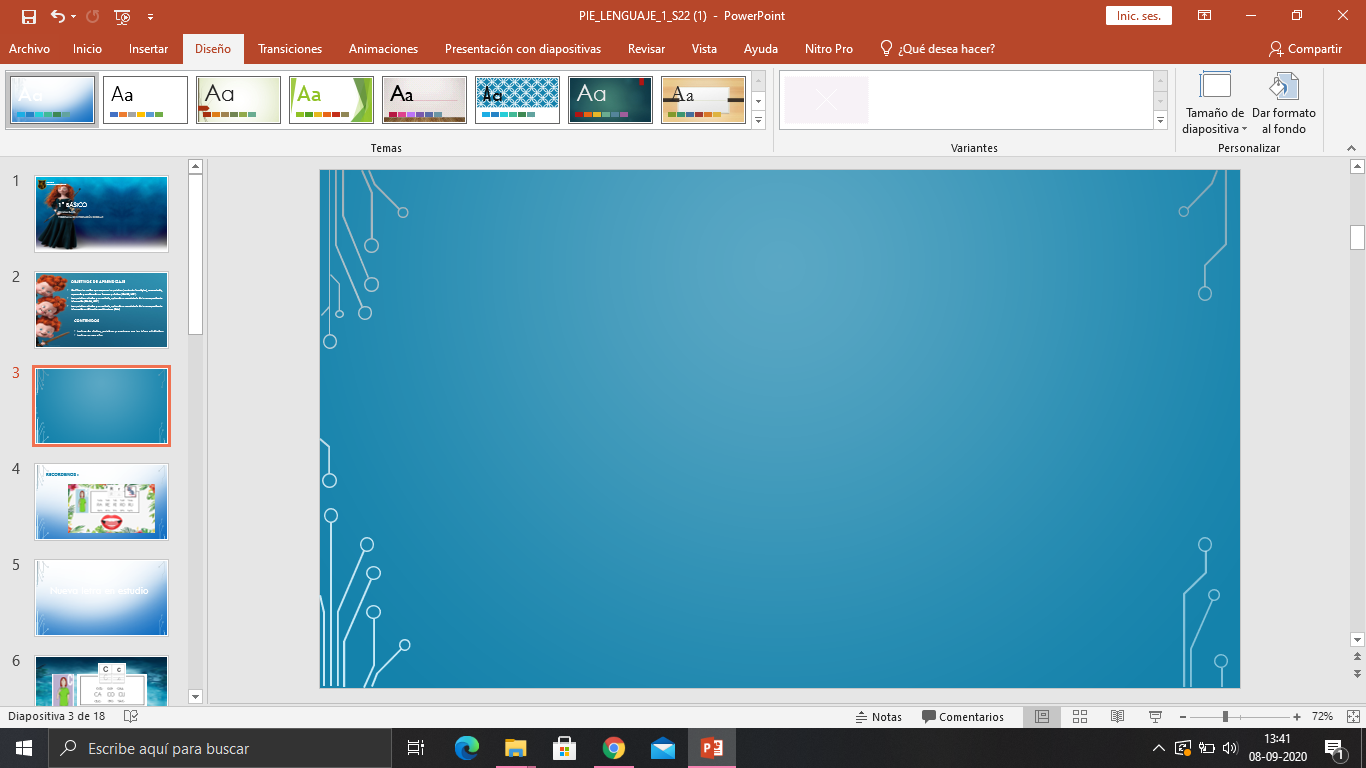 Lectura de palabras: observa la imagen y lee el nombre que corresponde.
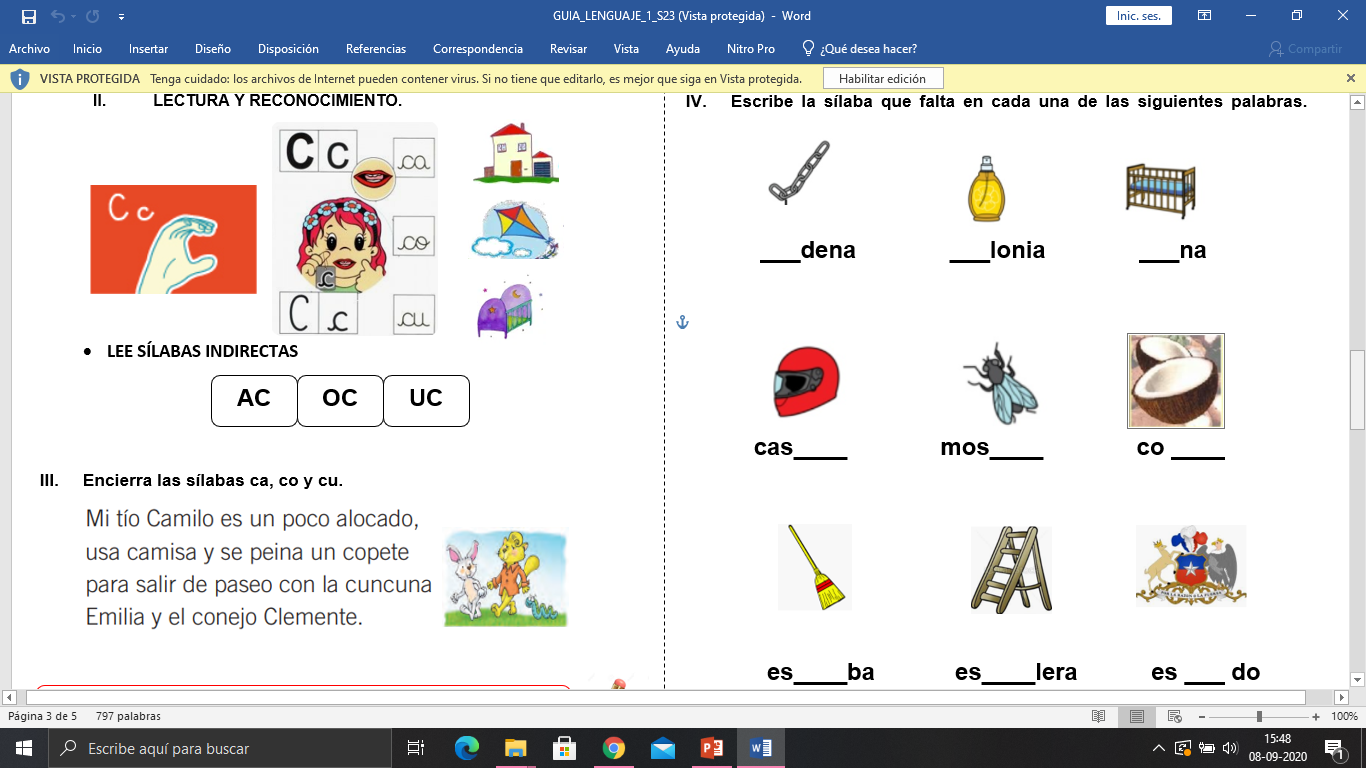 Coco
Cuco
Coca
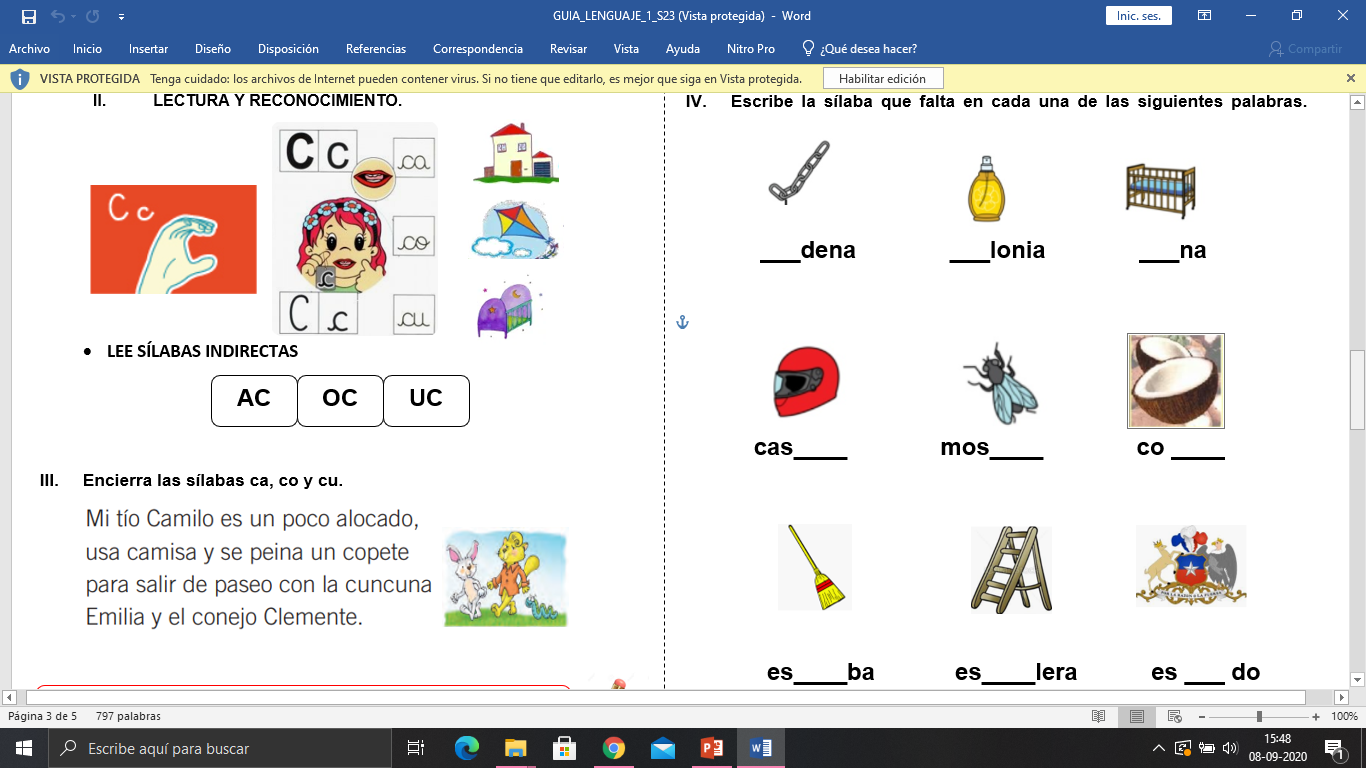 Escalera
Escoba
Escudo
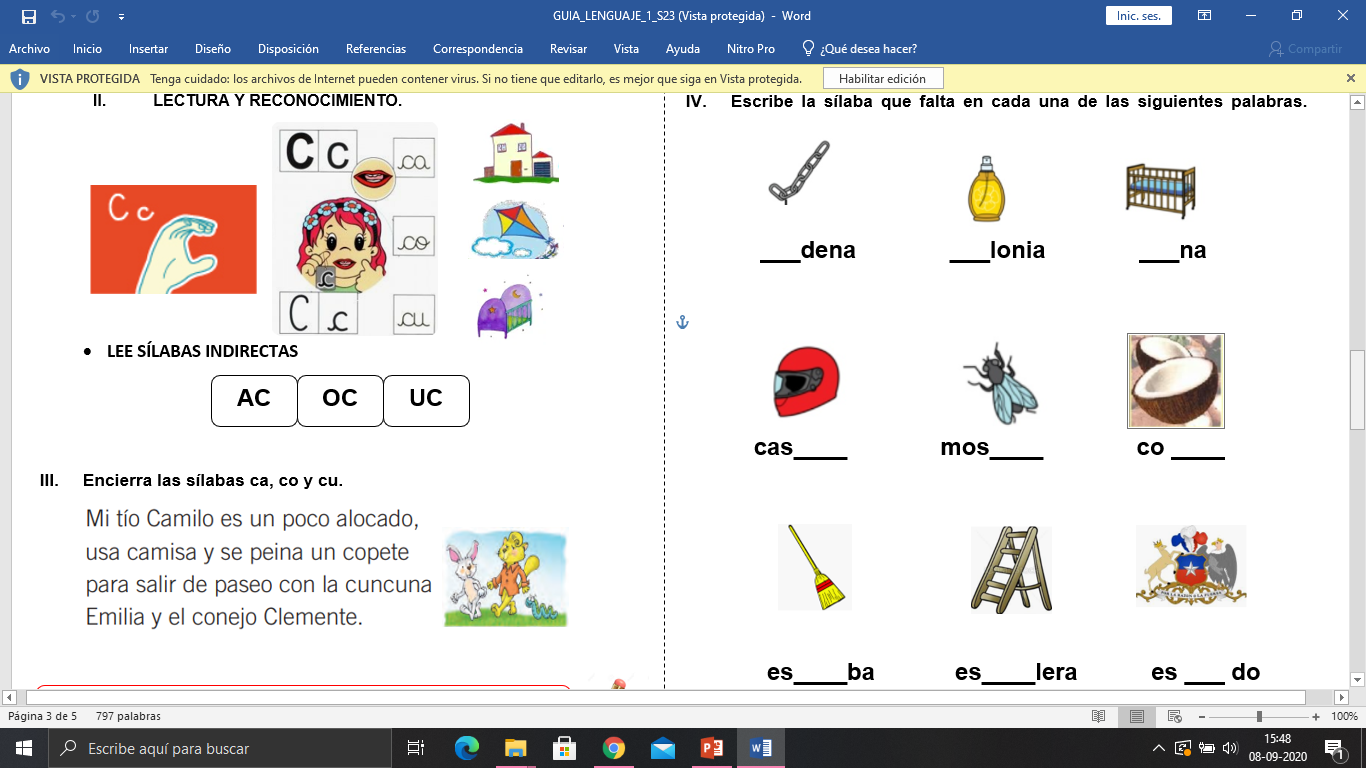 Cuna
Cama
Cona
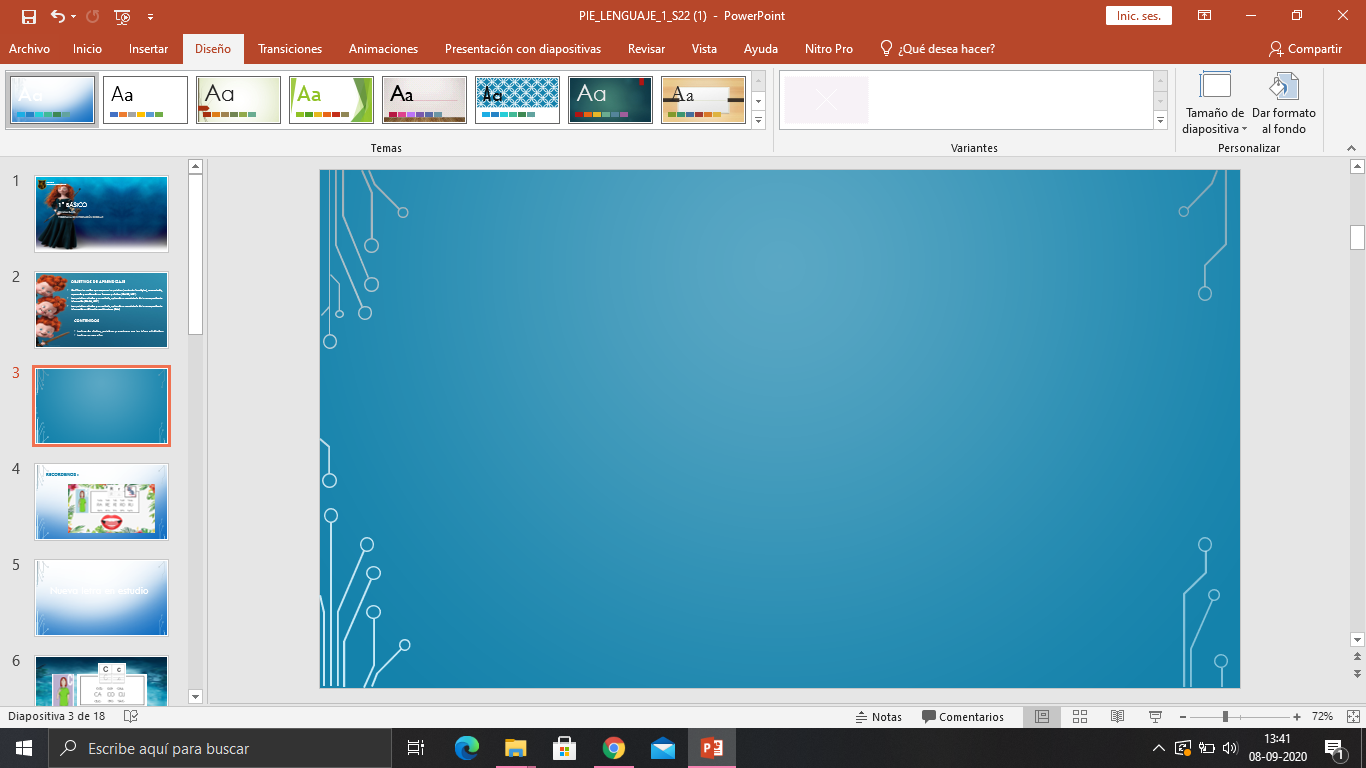 Ahora te invito a repasar y trabajar con la siguiente letra….
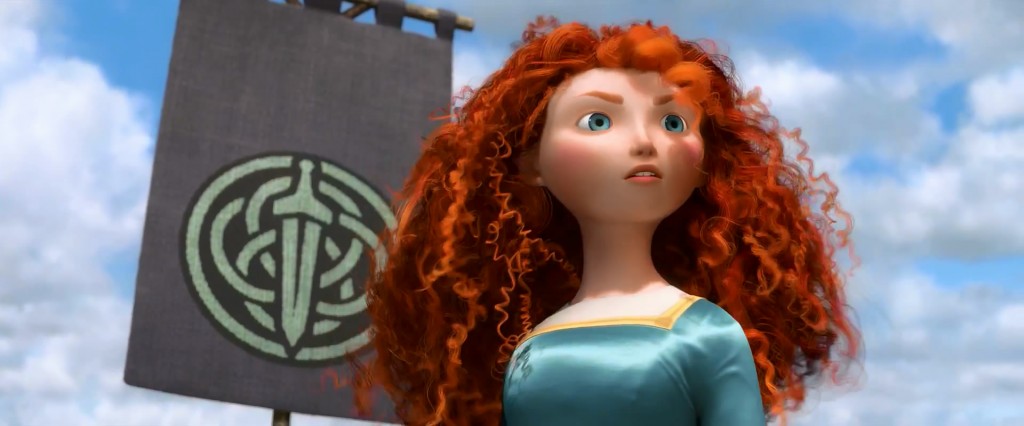 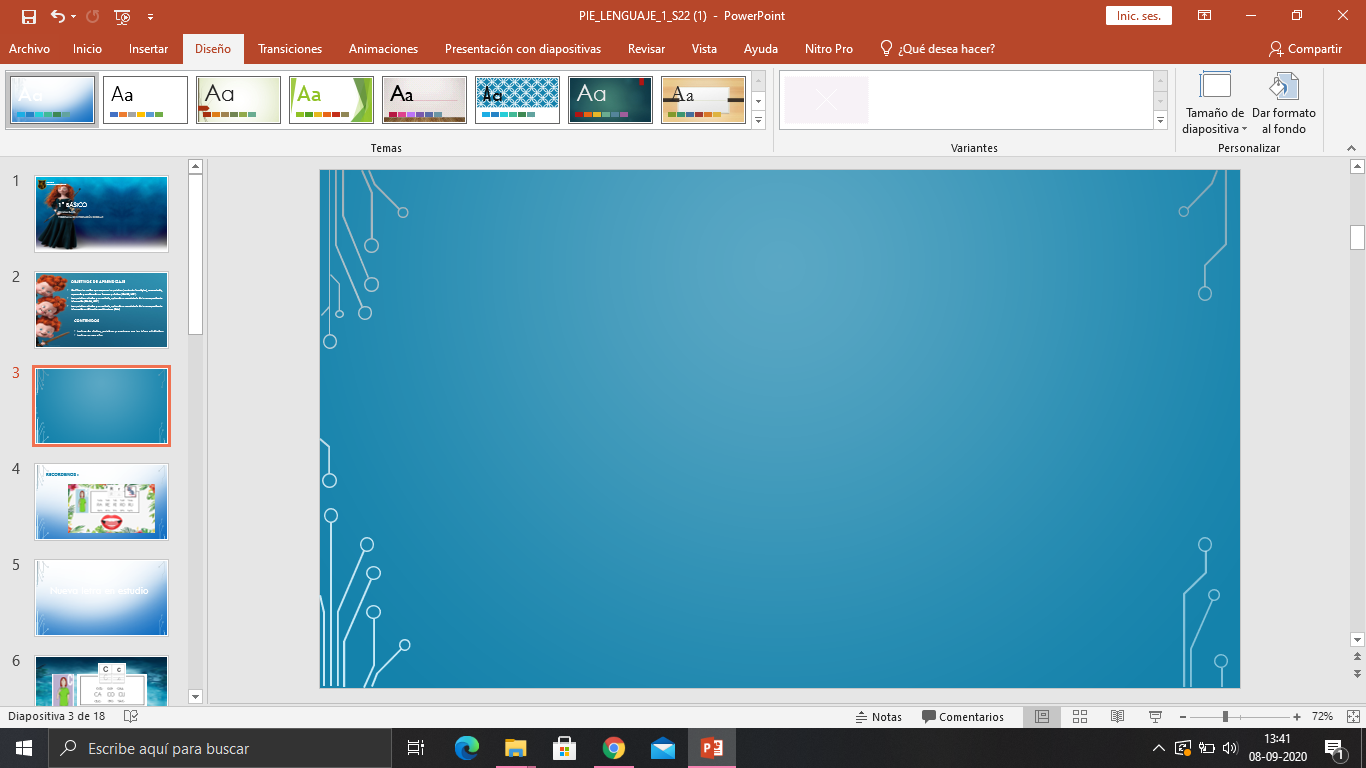 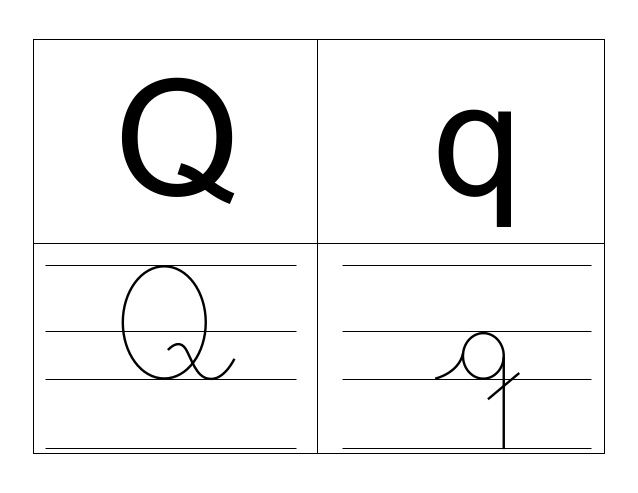 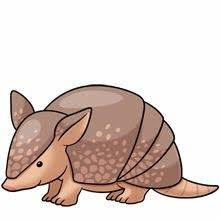 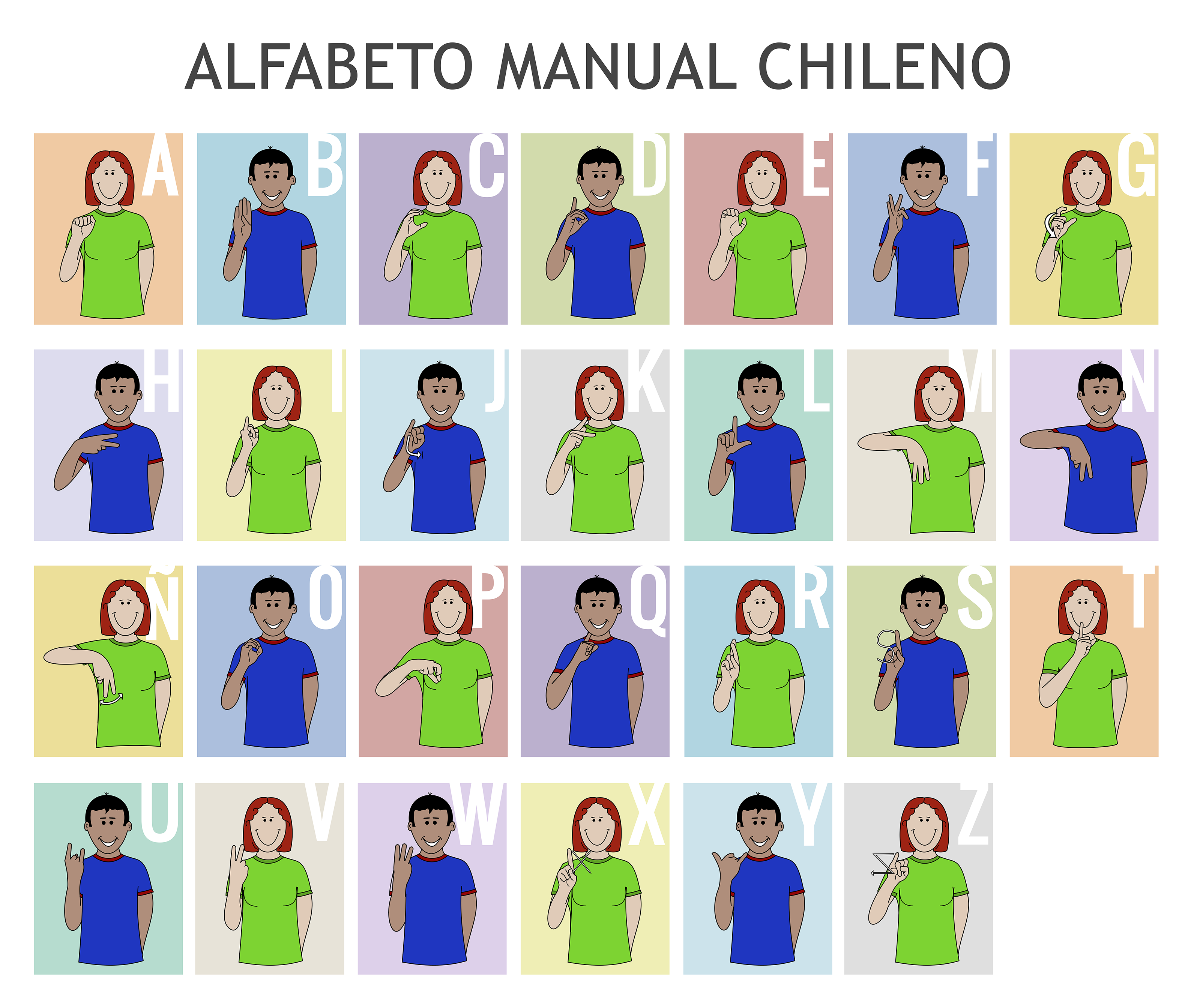 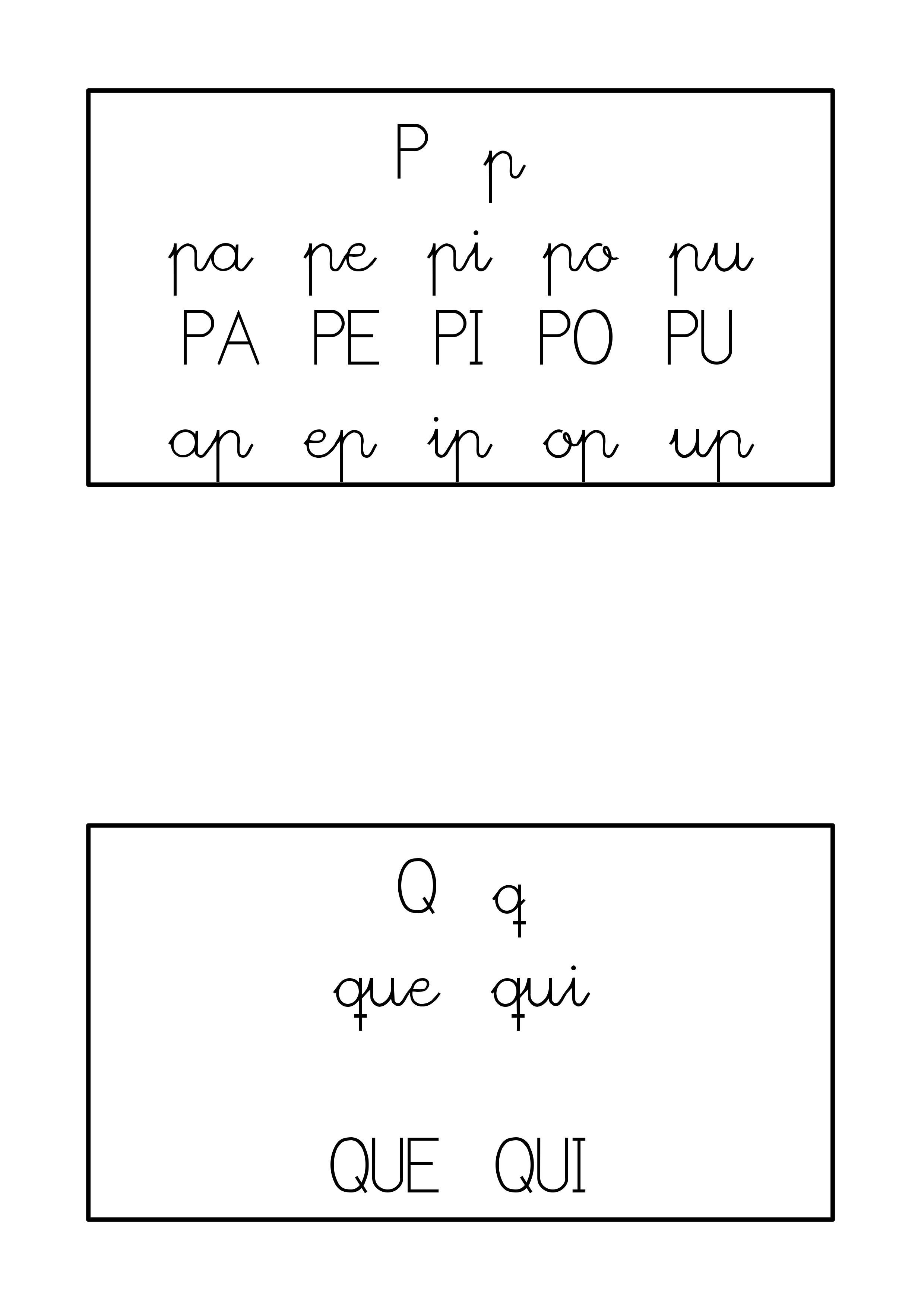 Quirquincho
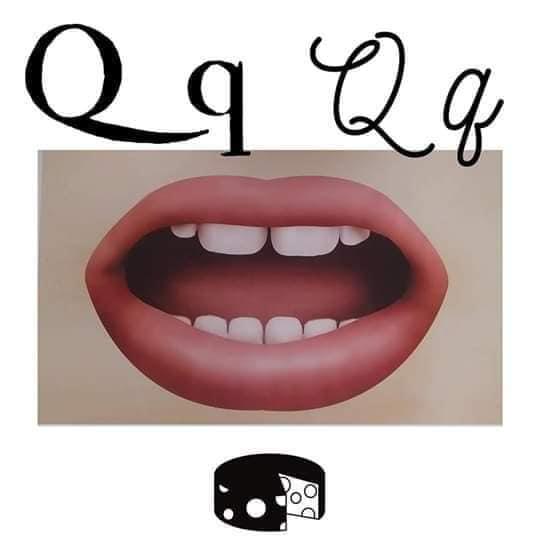 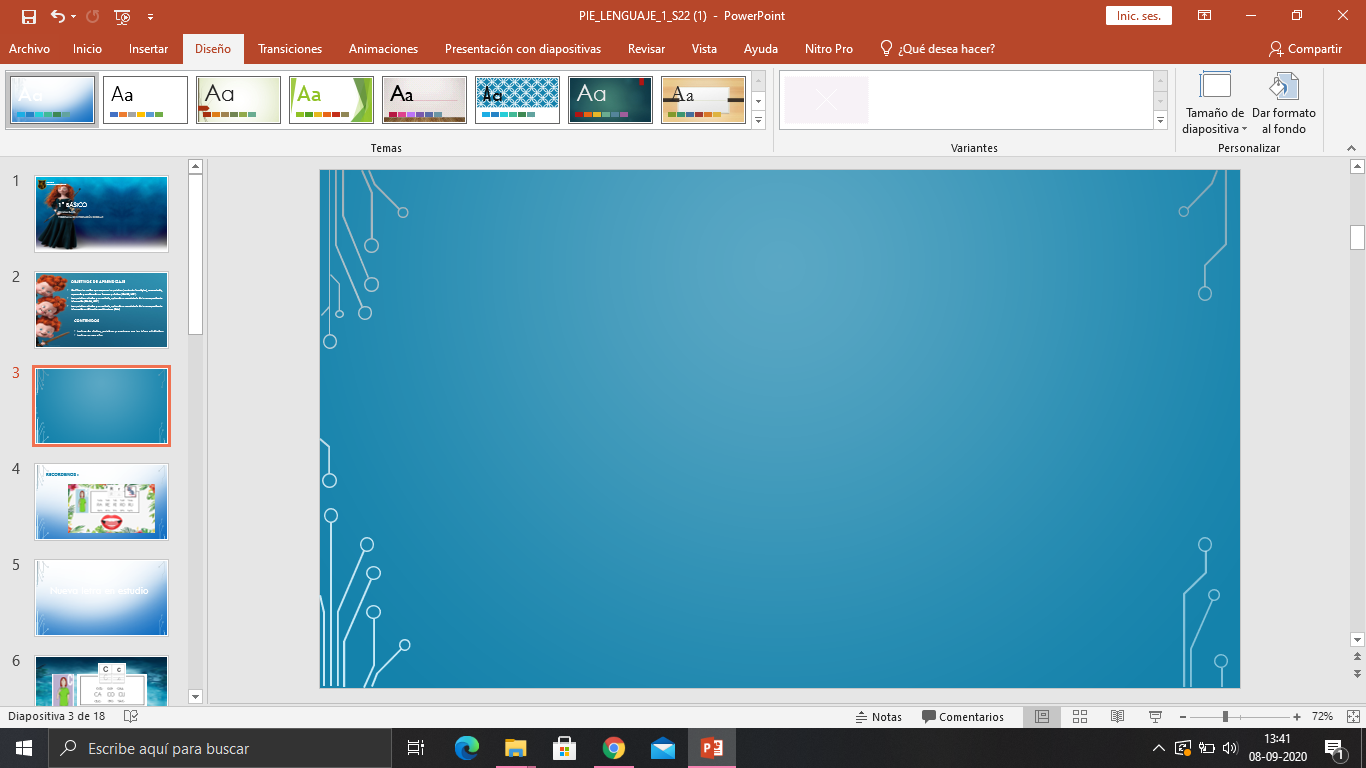 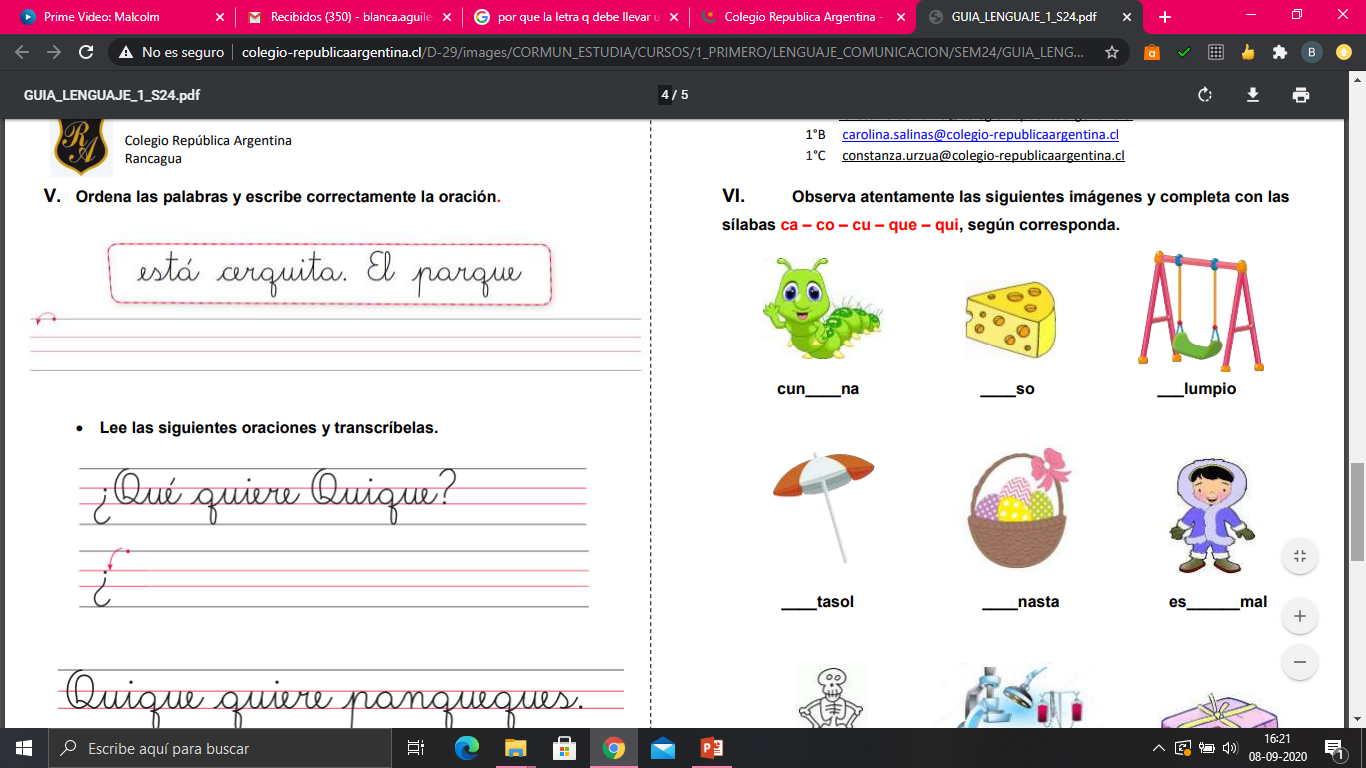 e
Que
Qu
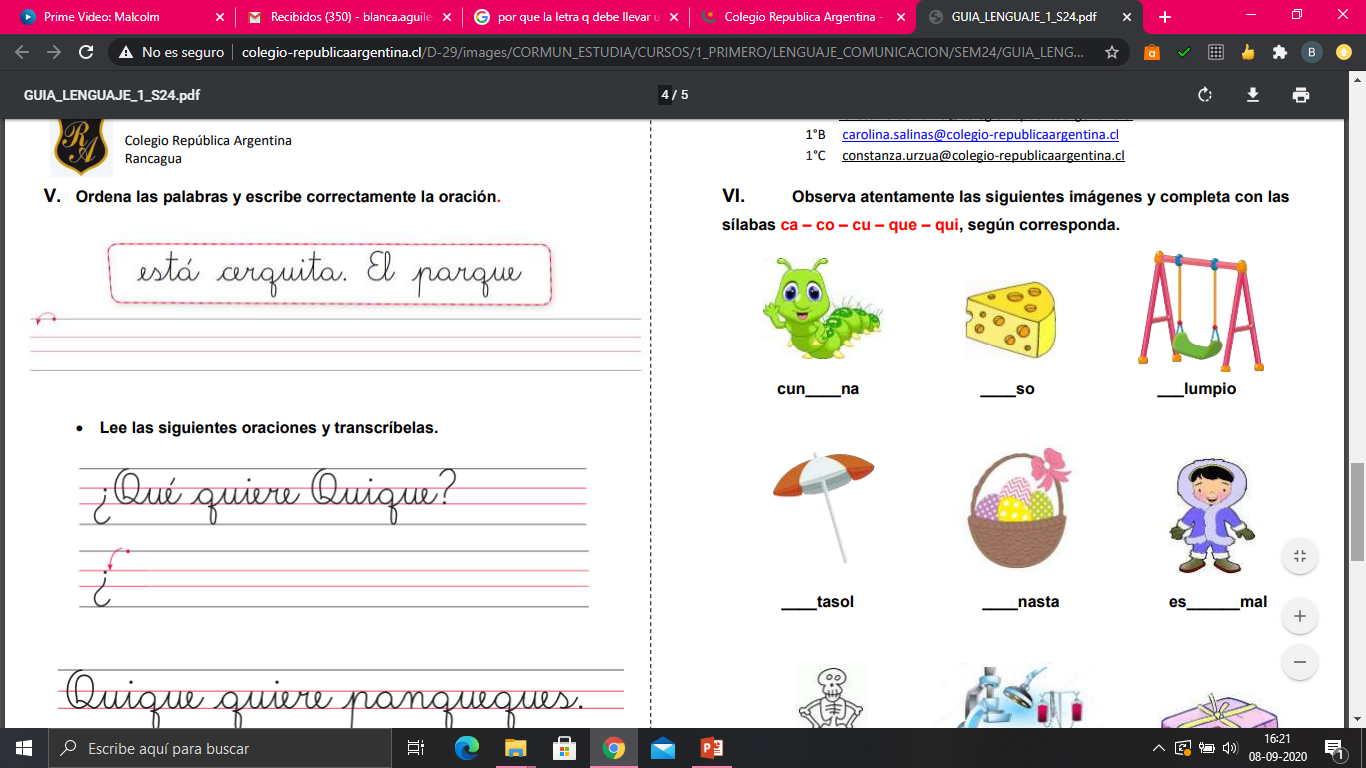 i
Qui
Recuerda: para que la “Q” suene, debe ir siempre acompañada de la “u”.
Que-Qui
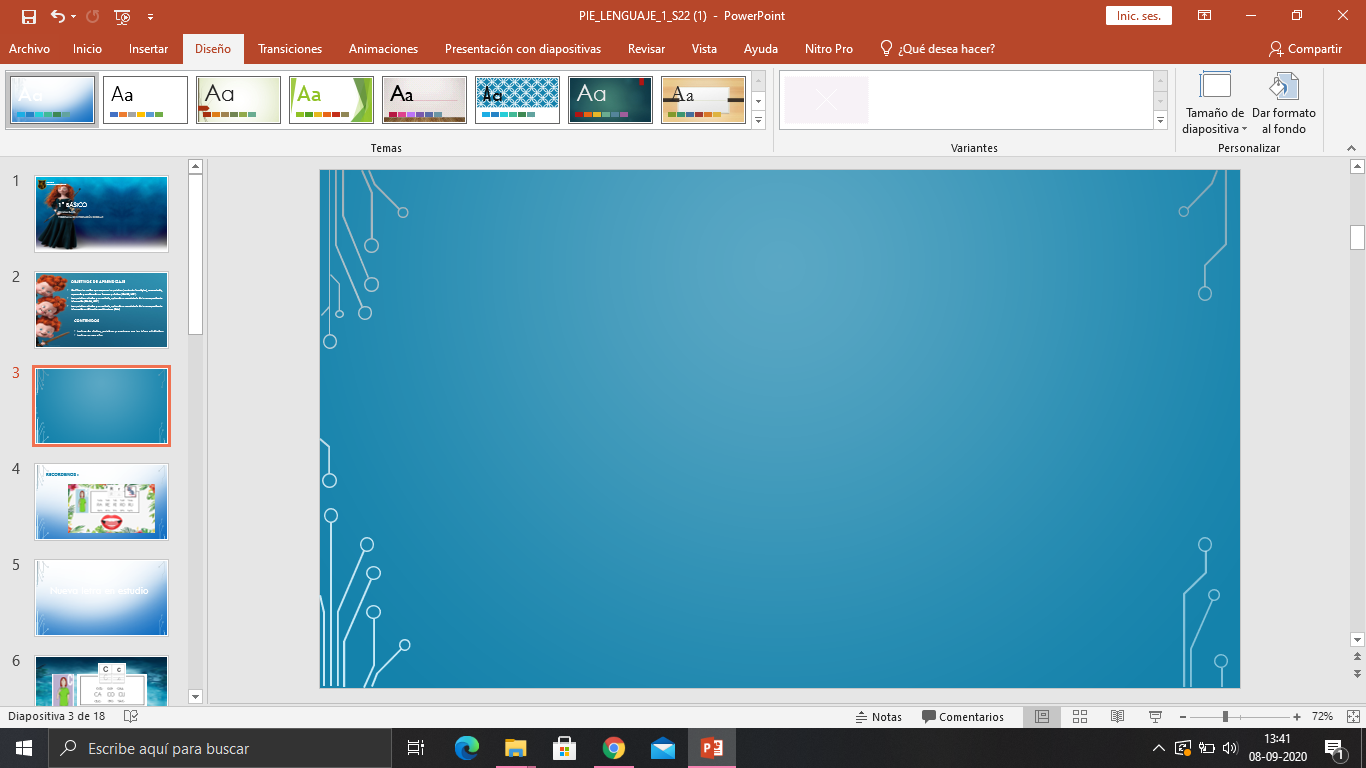 GRAFOMOTRICIDAD
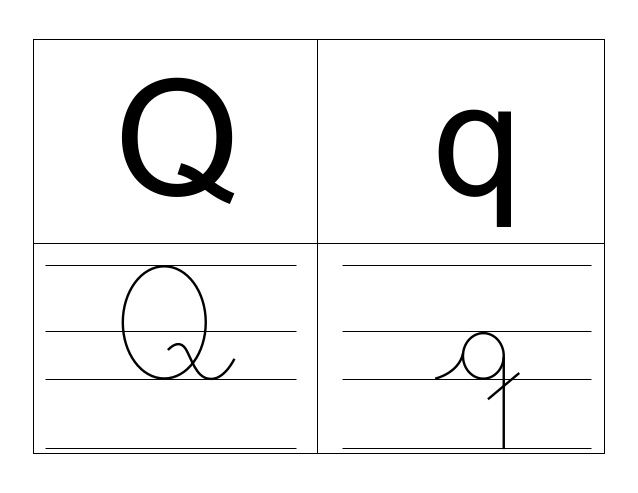 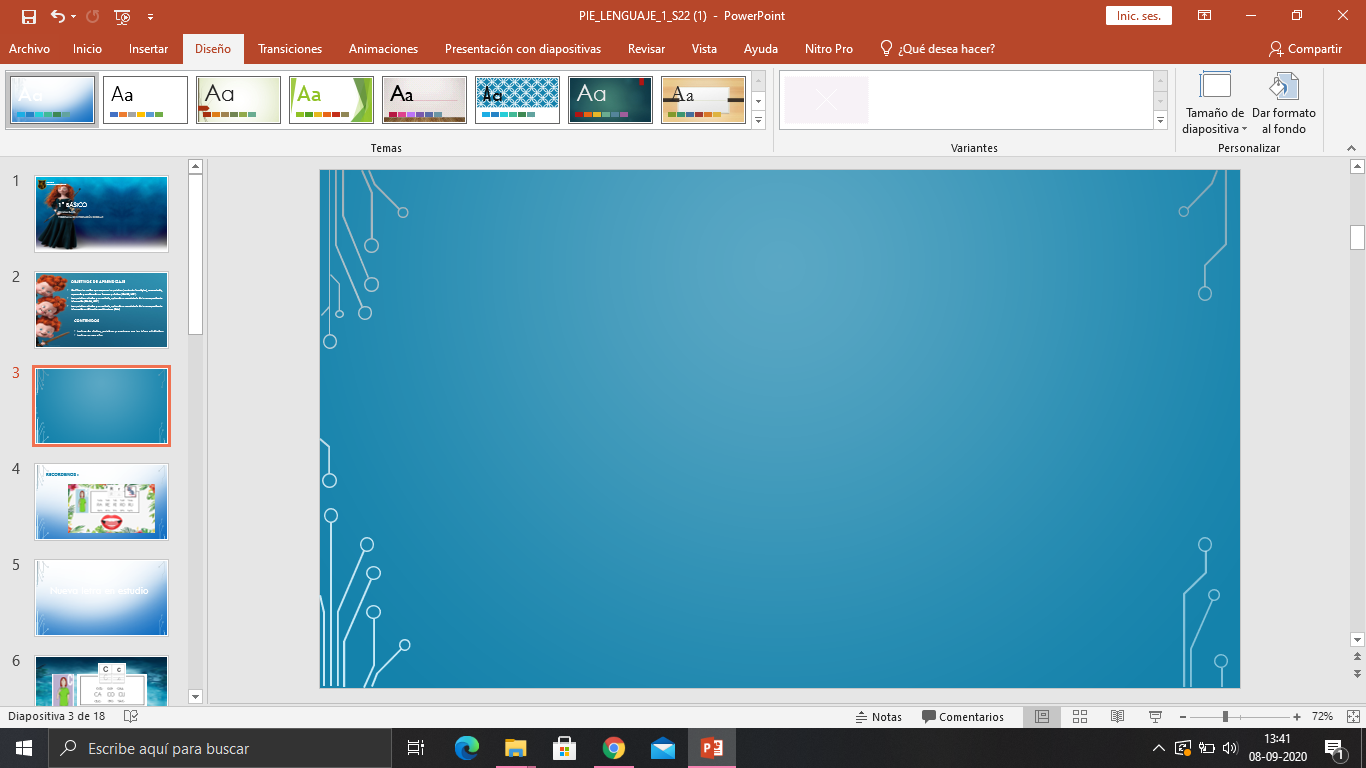 Te invito a revisar el video de la letra “Q” , pincha dos veces y disfruta
https://youtu.be/Oyc0qB9fM3o
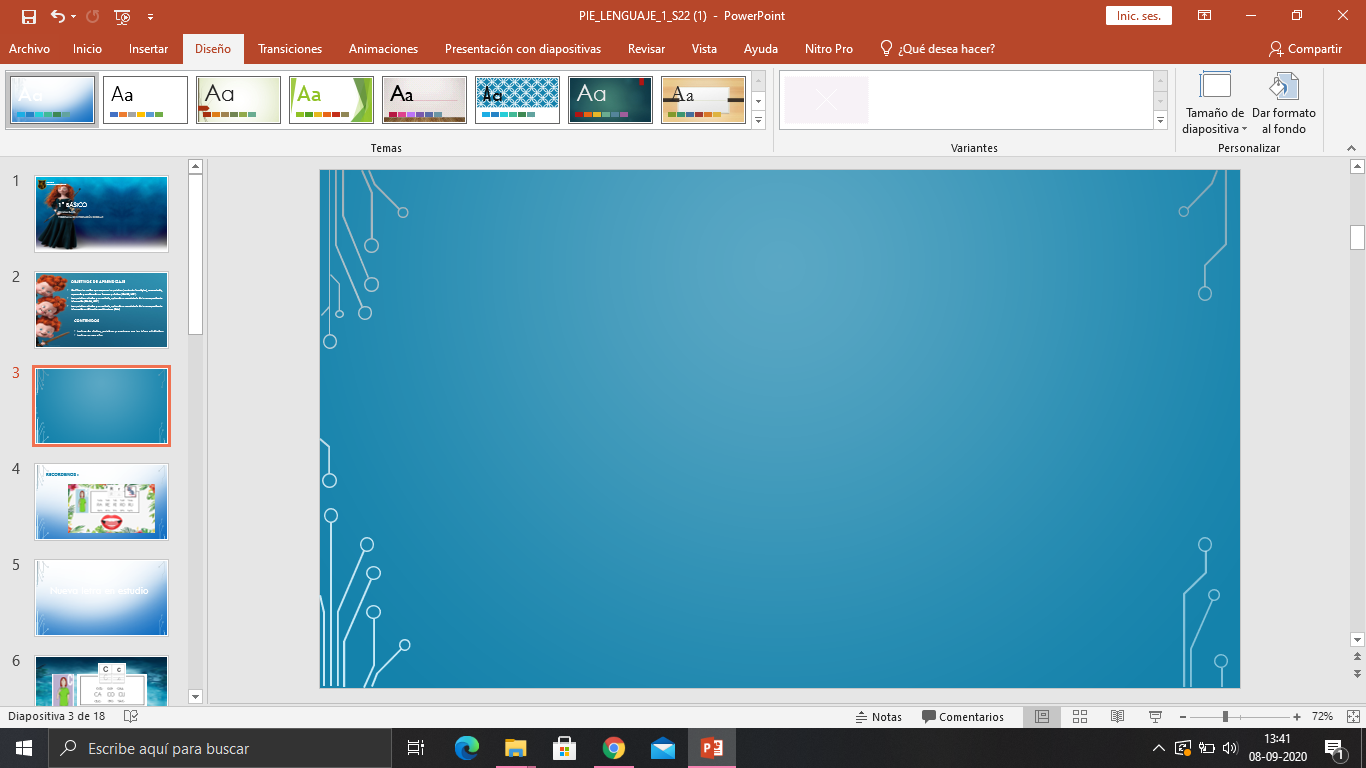 Lectura de oraciones: Lee cada oración e identifica a qué imagen corresponde.
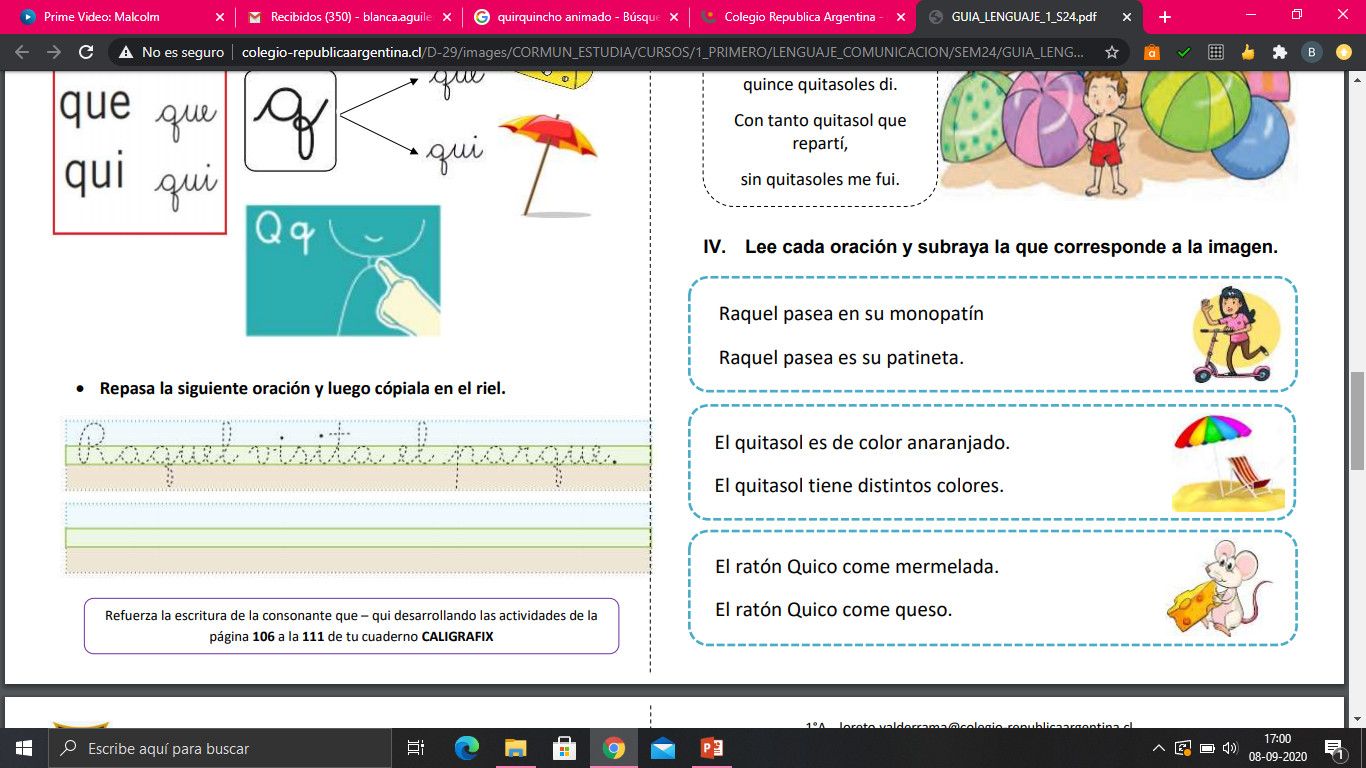 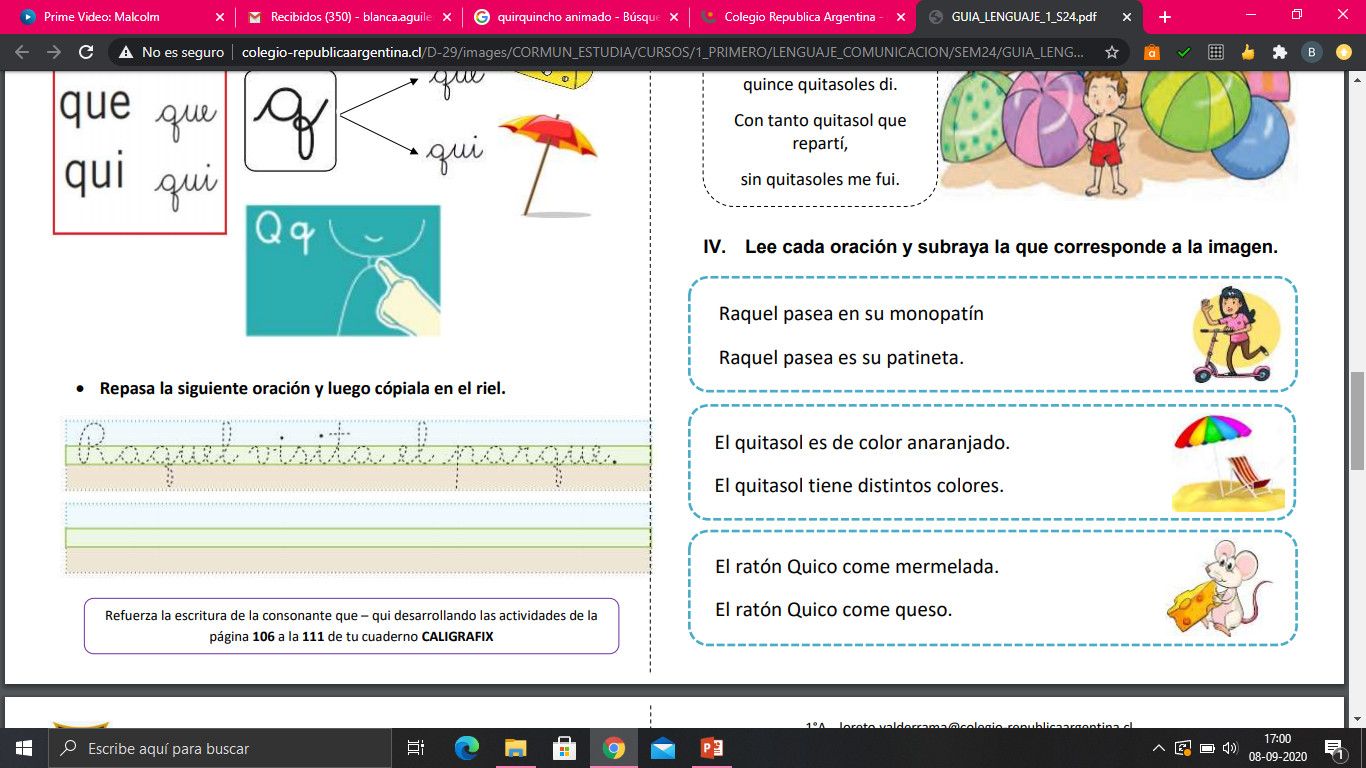 El ratón Quique come queso.

Ramón camina con un paquete.

Raquel saluda desde su escúter. 

Los colores del quitasol.
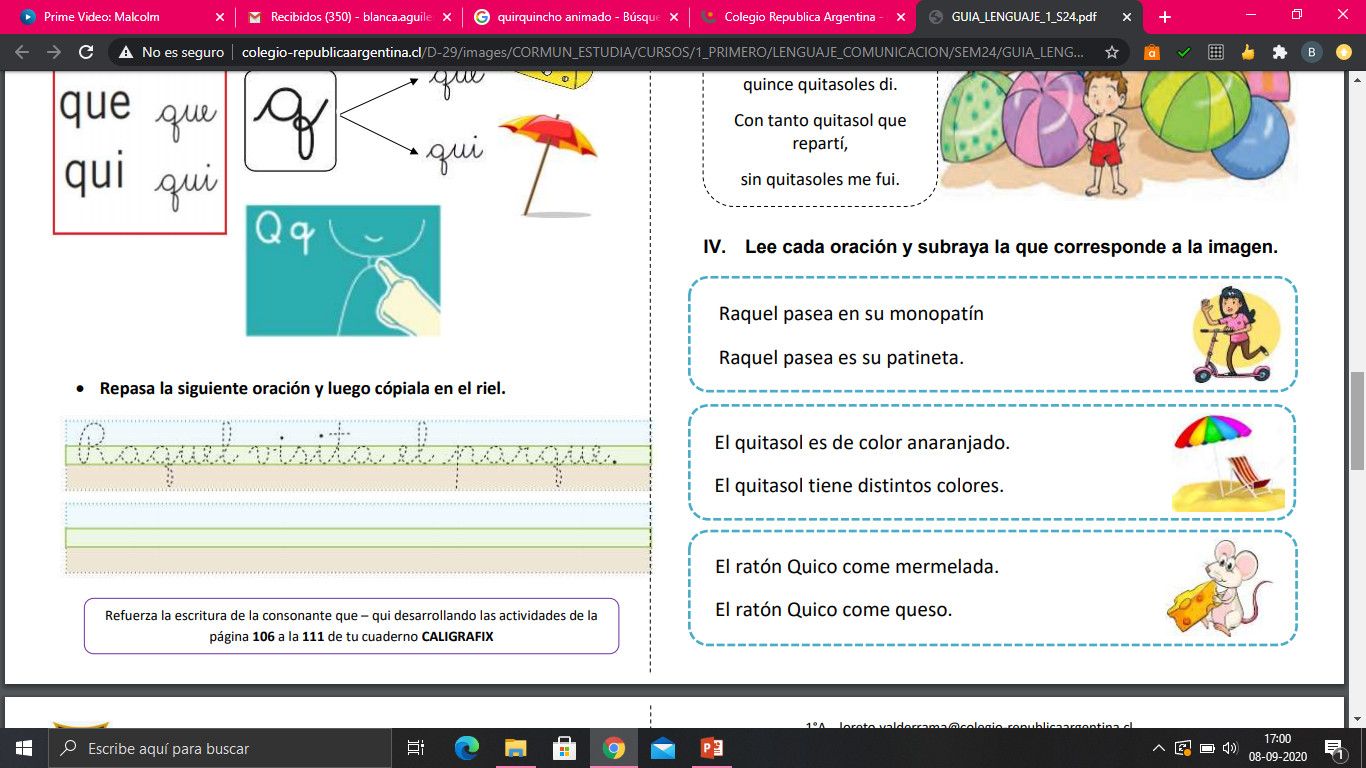 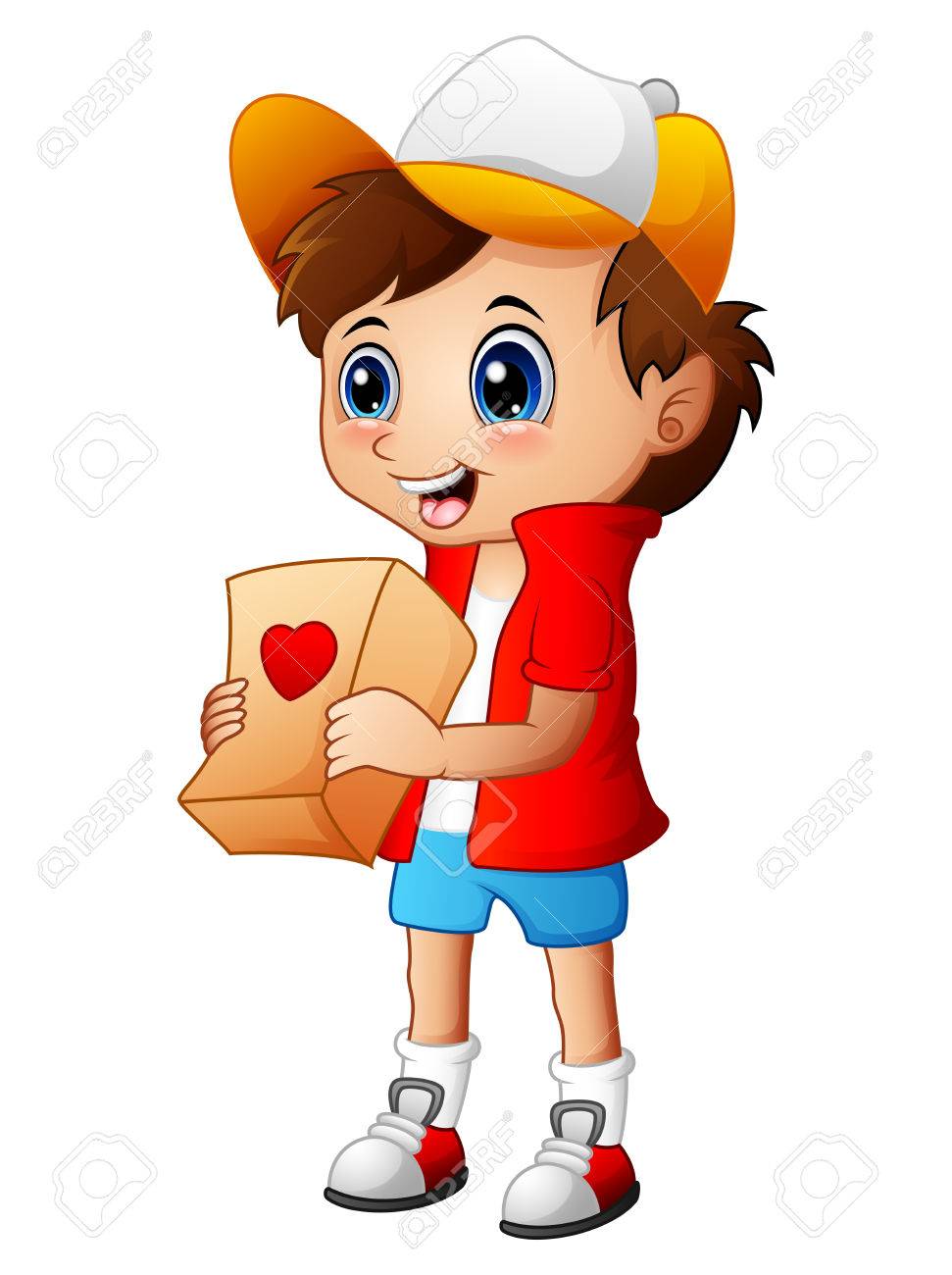 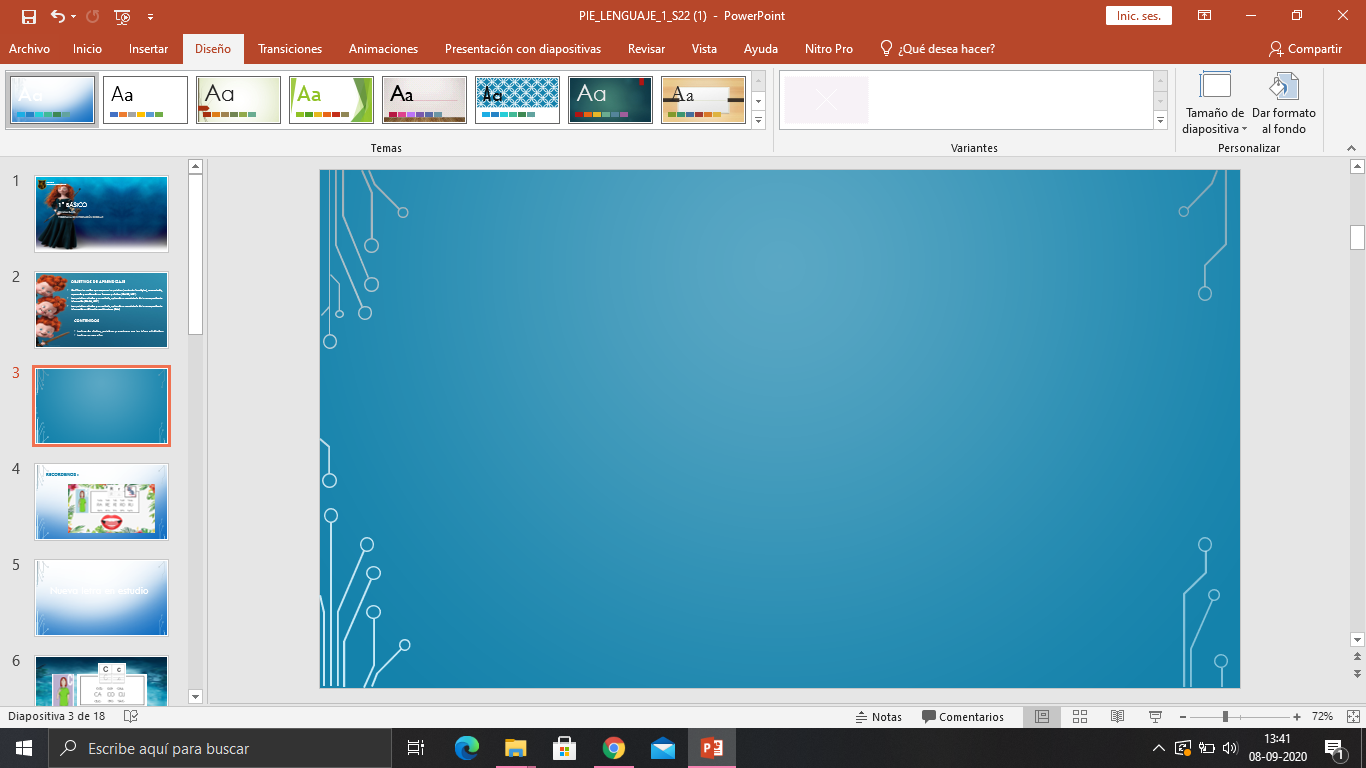 Ahora vamos a conocer y trabajar con la siguiente letra….
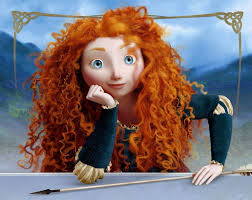 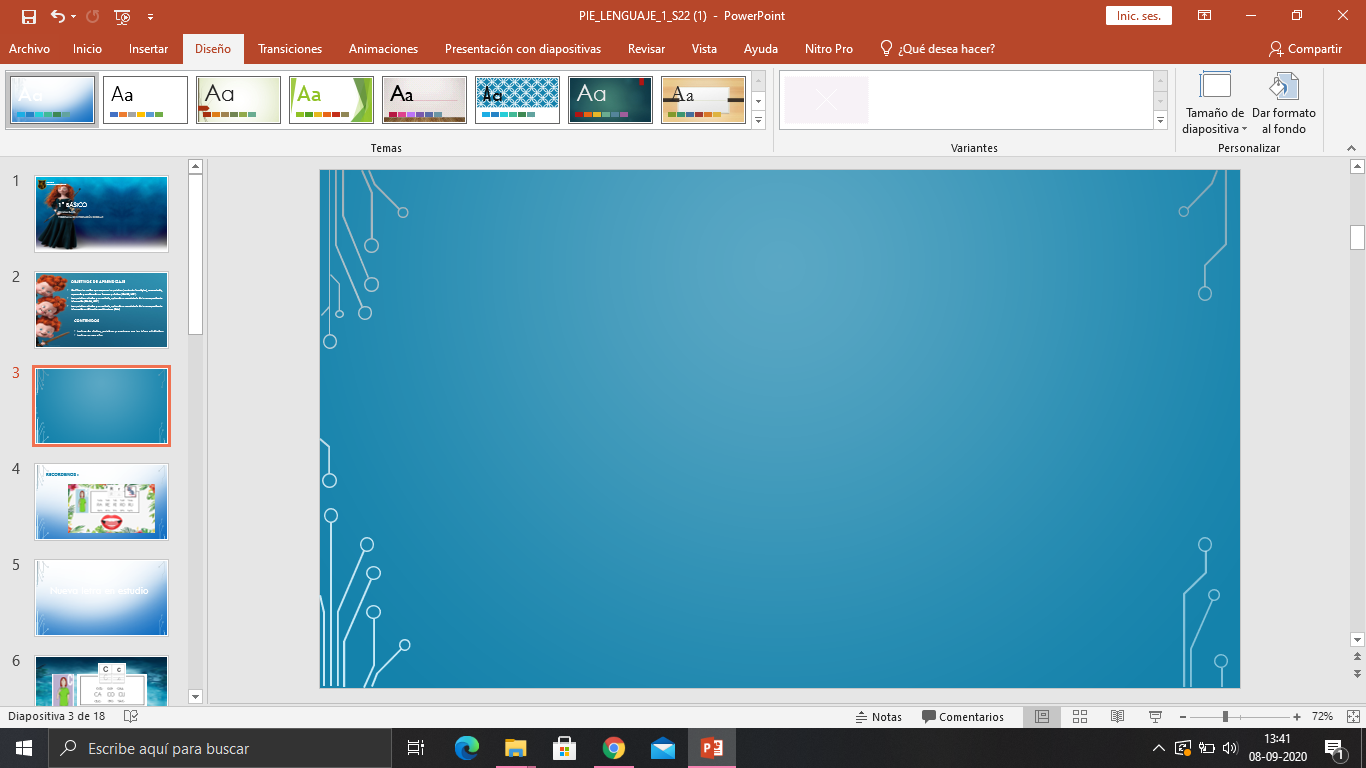 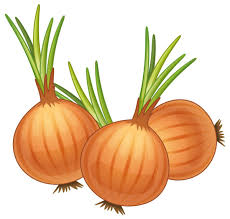 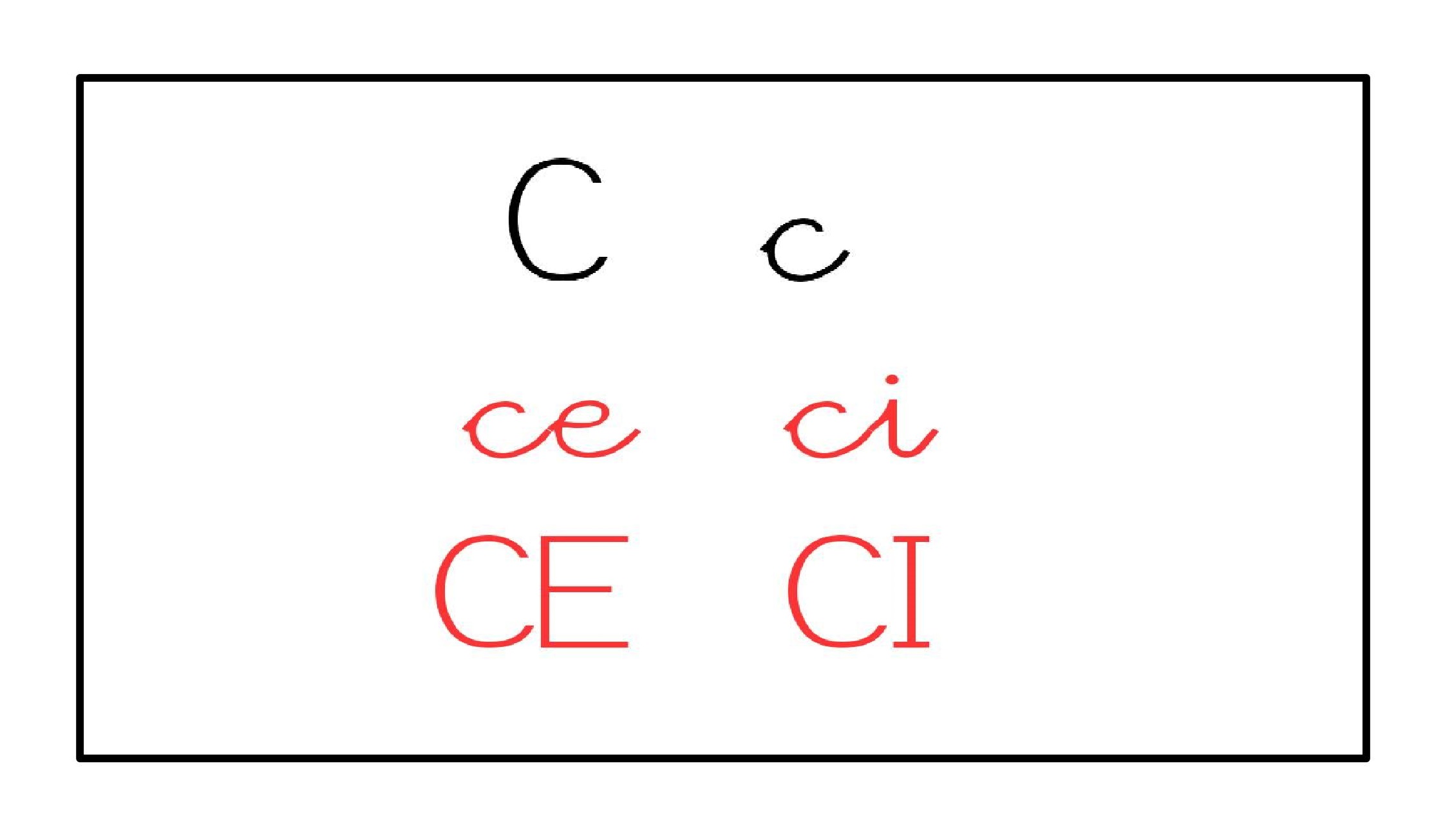 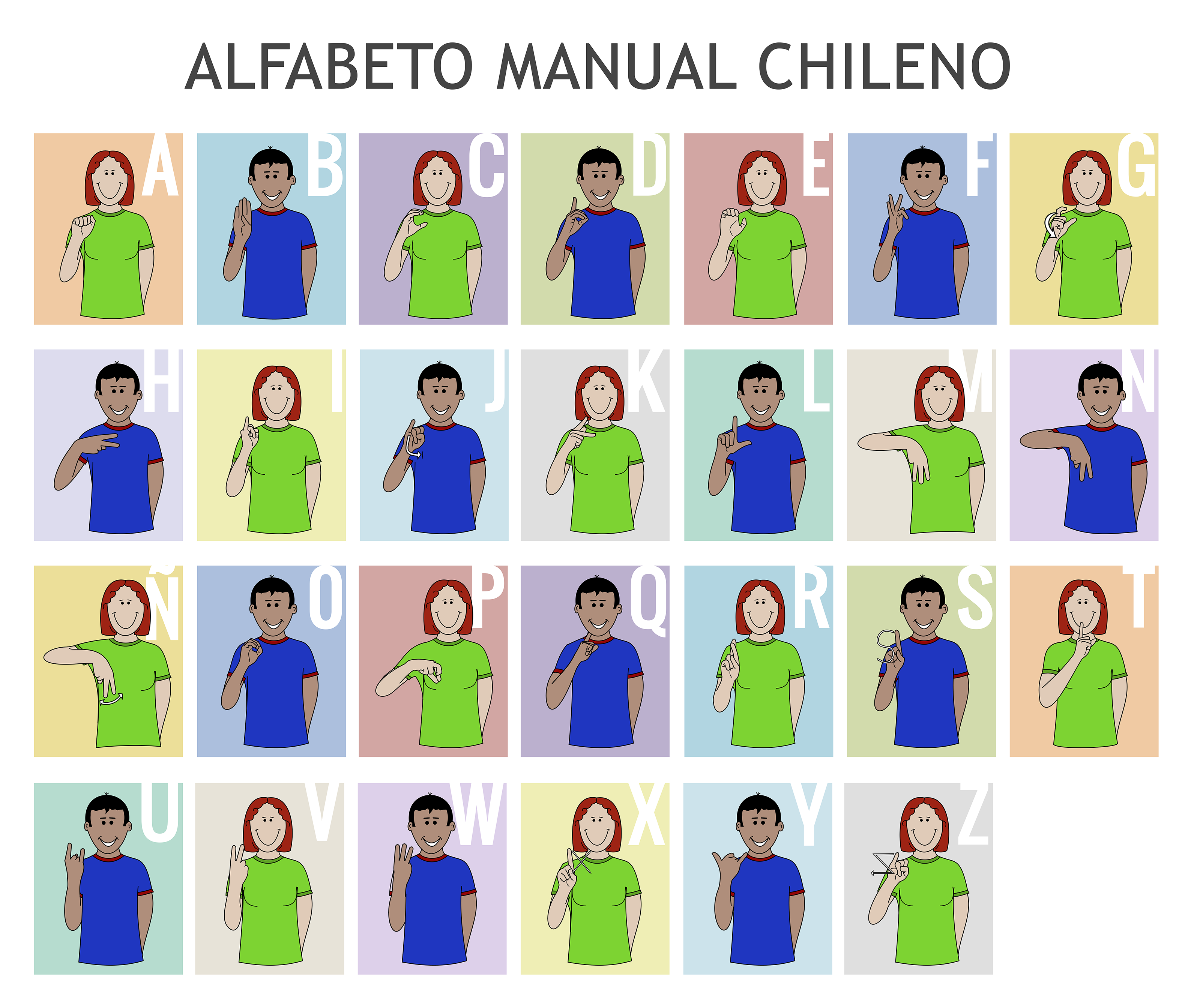 Recuerda: La letra “C” suena suavecito cuando va acompañada de la “ e” y la “i”.
Ejemplo: cero, cebolla, ciervo, bici, aceituna, Cecilia.
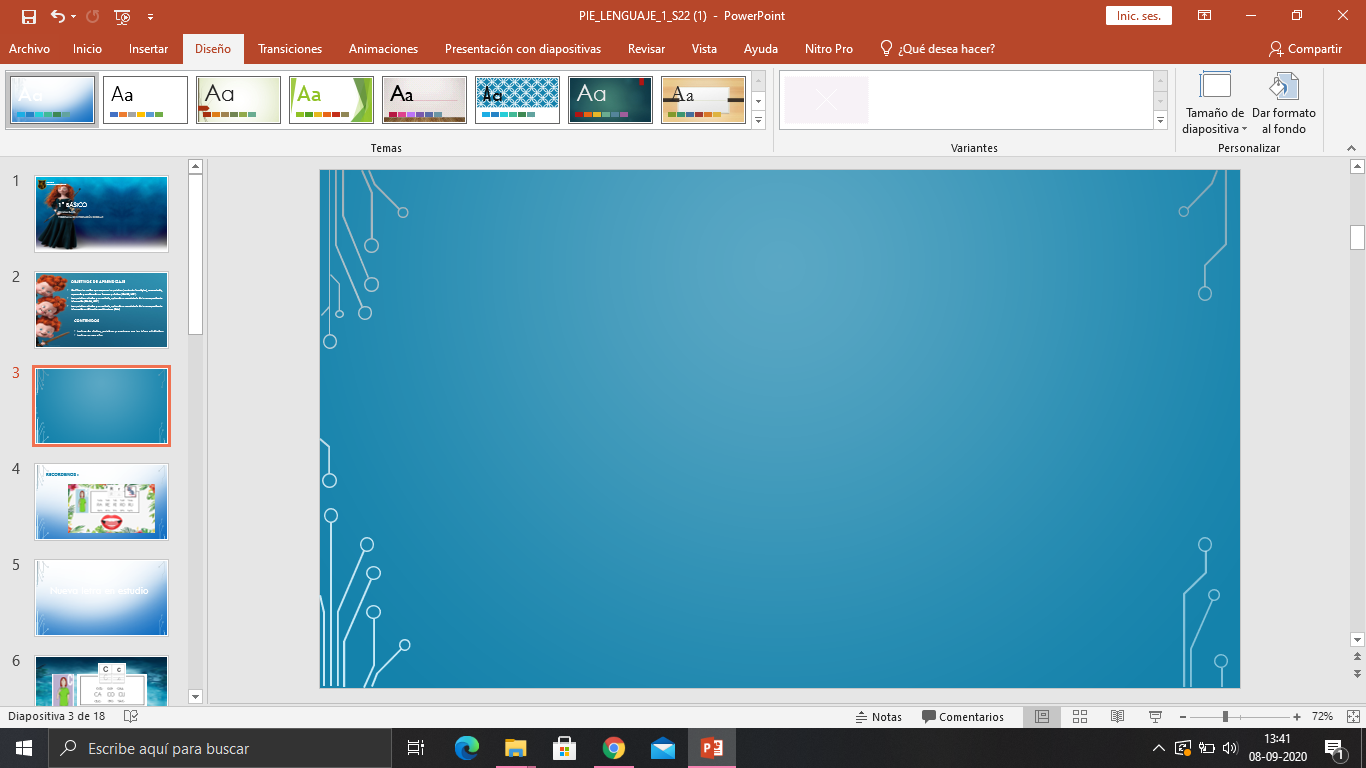 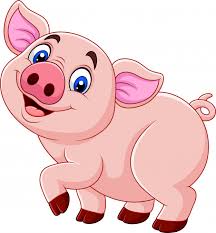 e
Ce
C
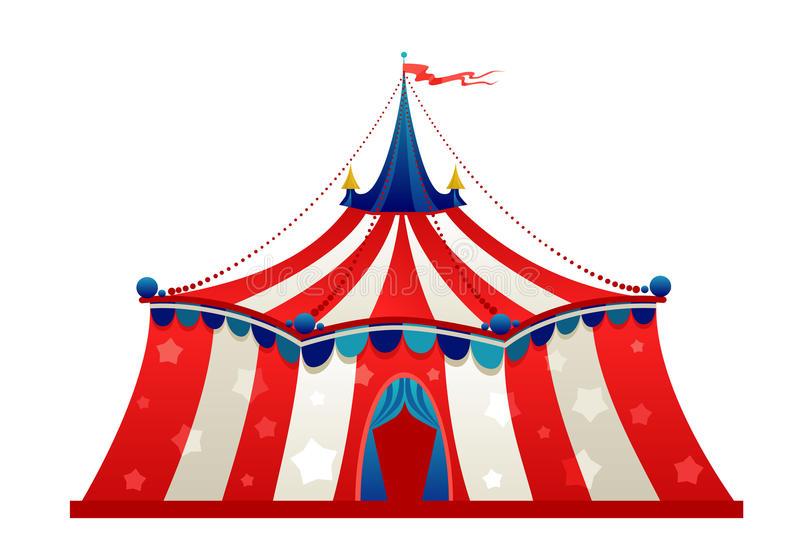 i
Ci
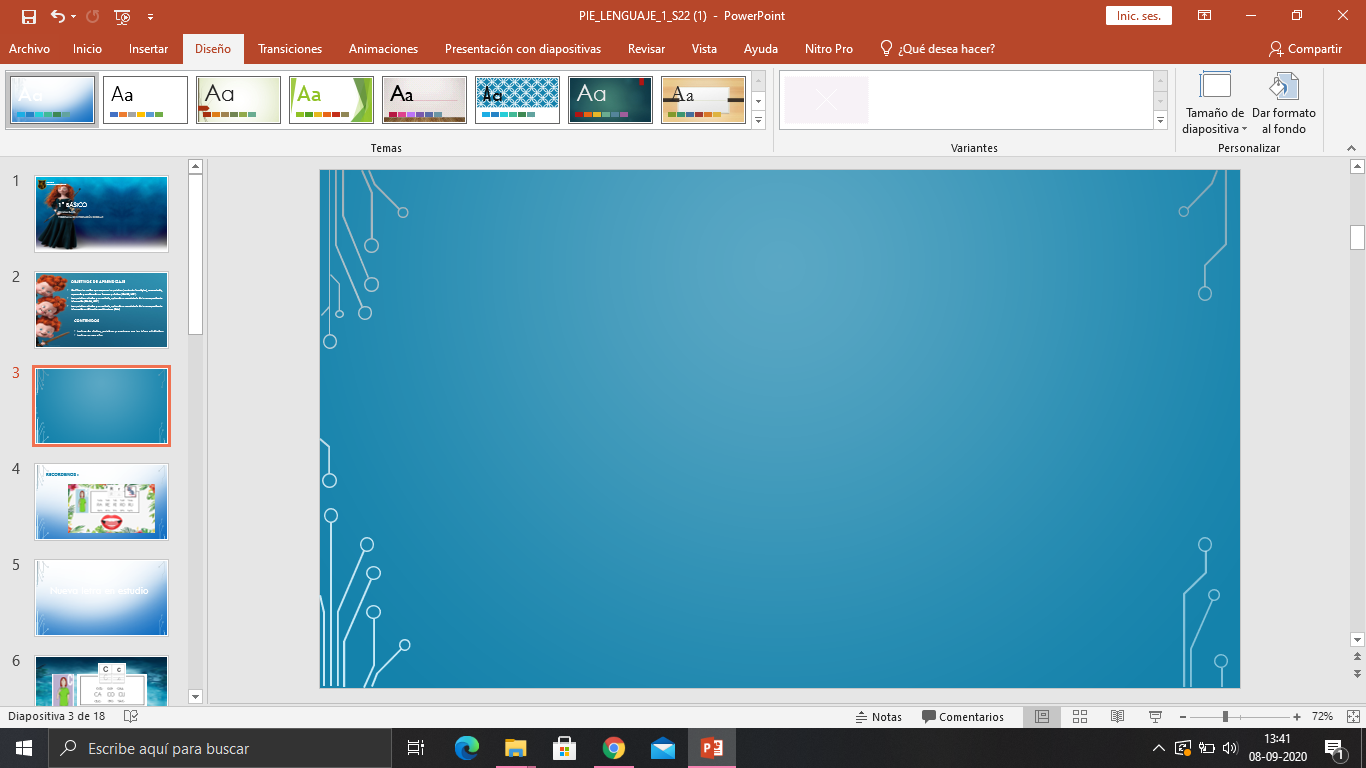 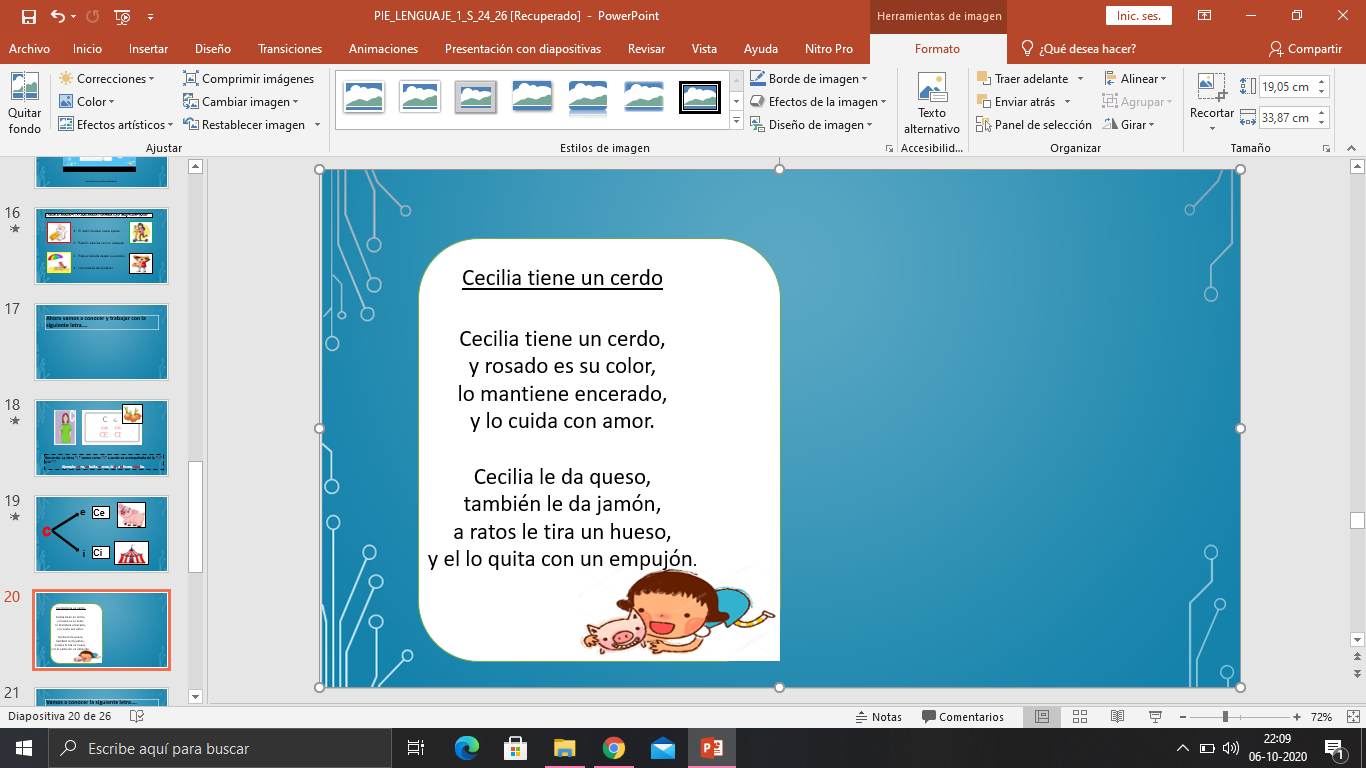 Te invito  practicar tu lectura en voz alta.
Lectura de un poema.
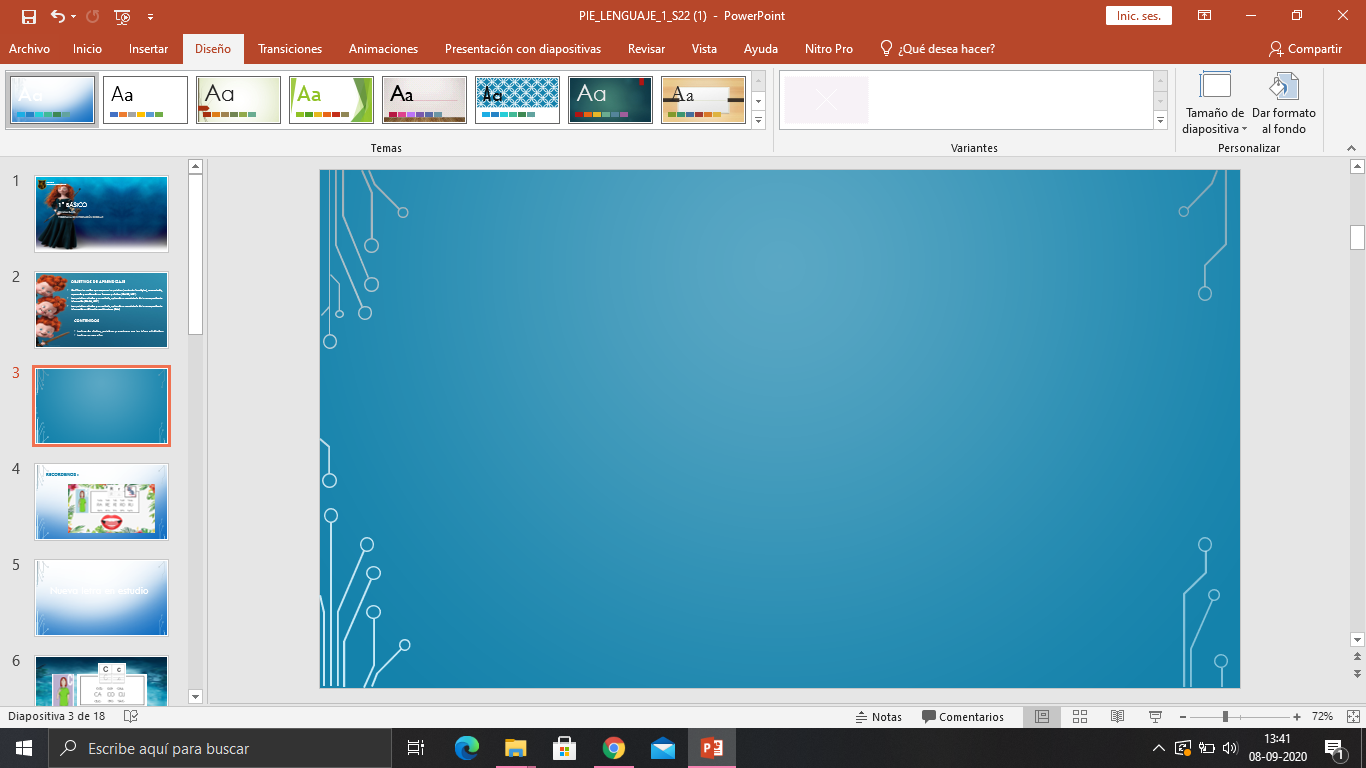 Vamos a conocer la siguiente letra….
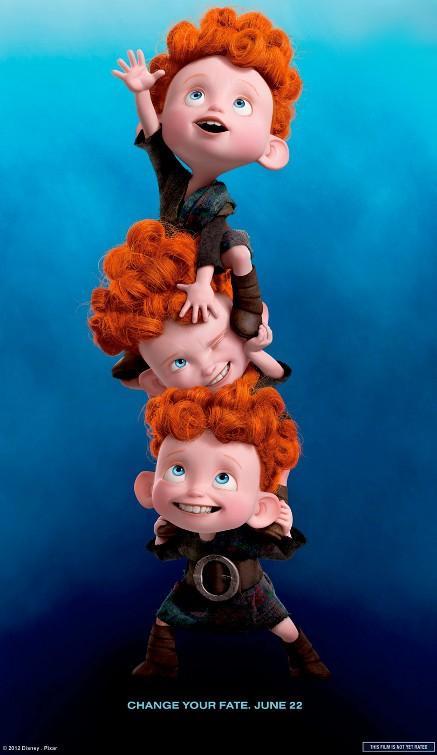 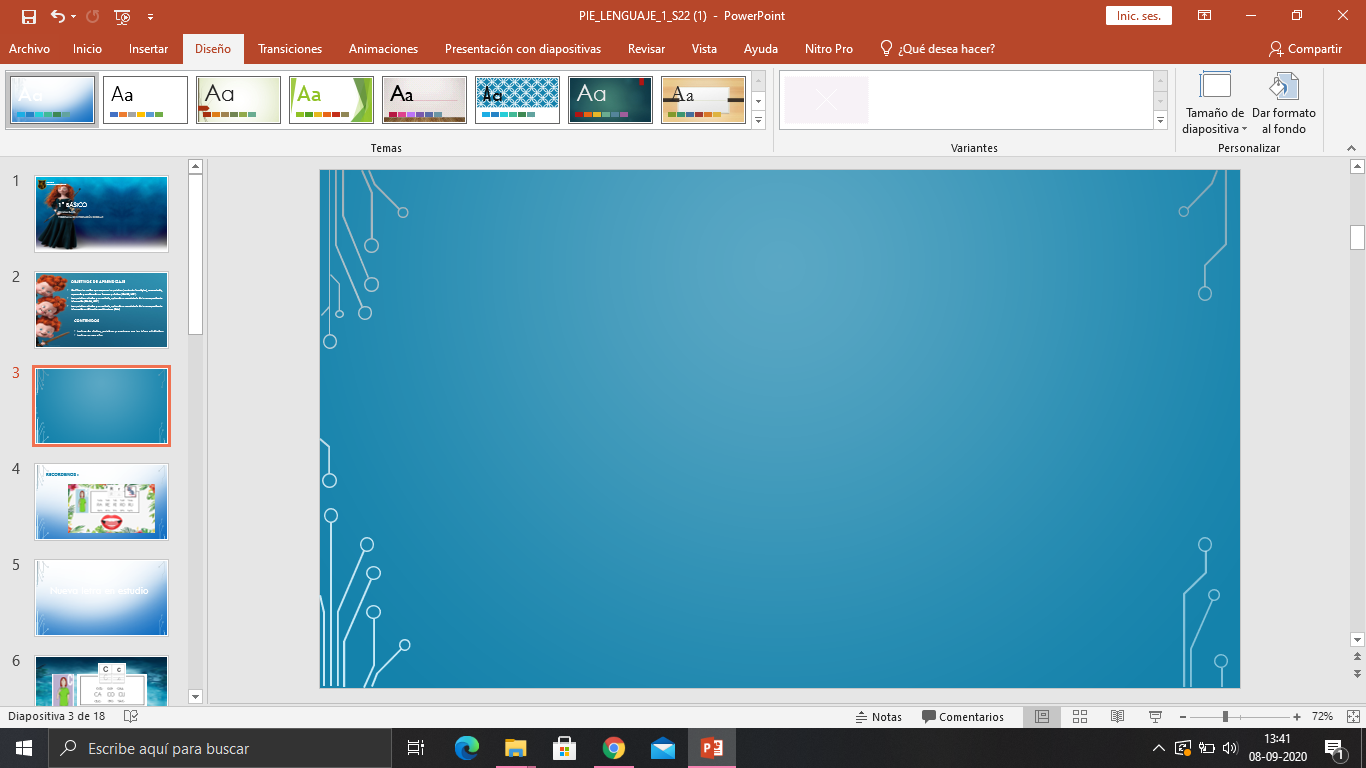 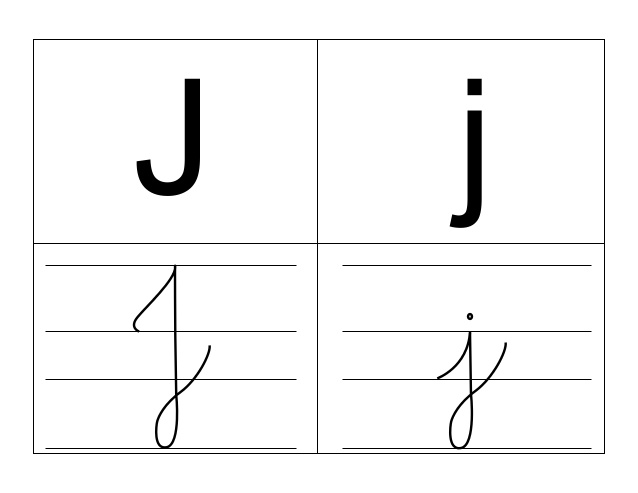 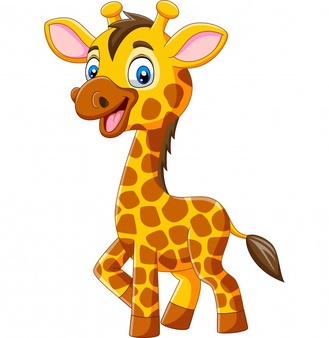 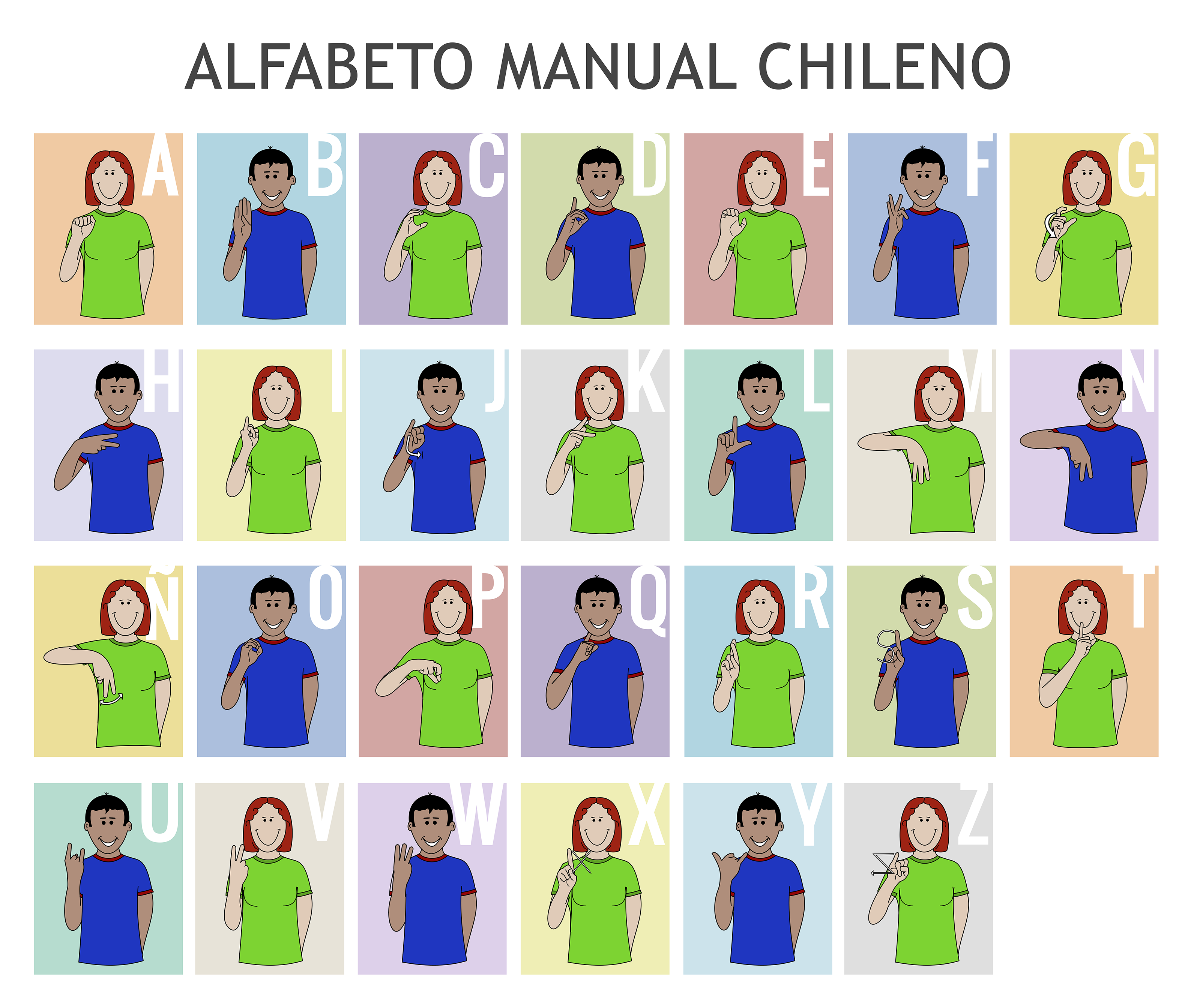 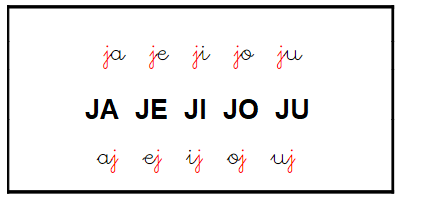 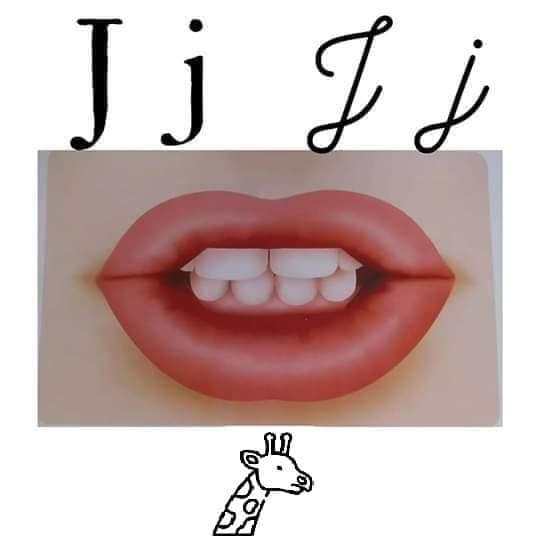 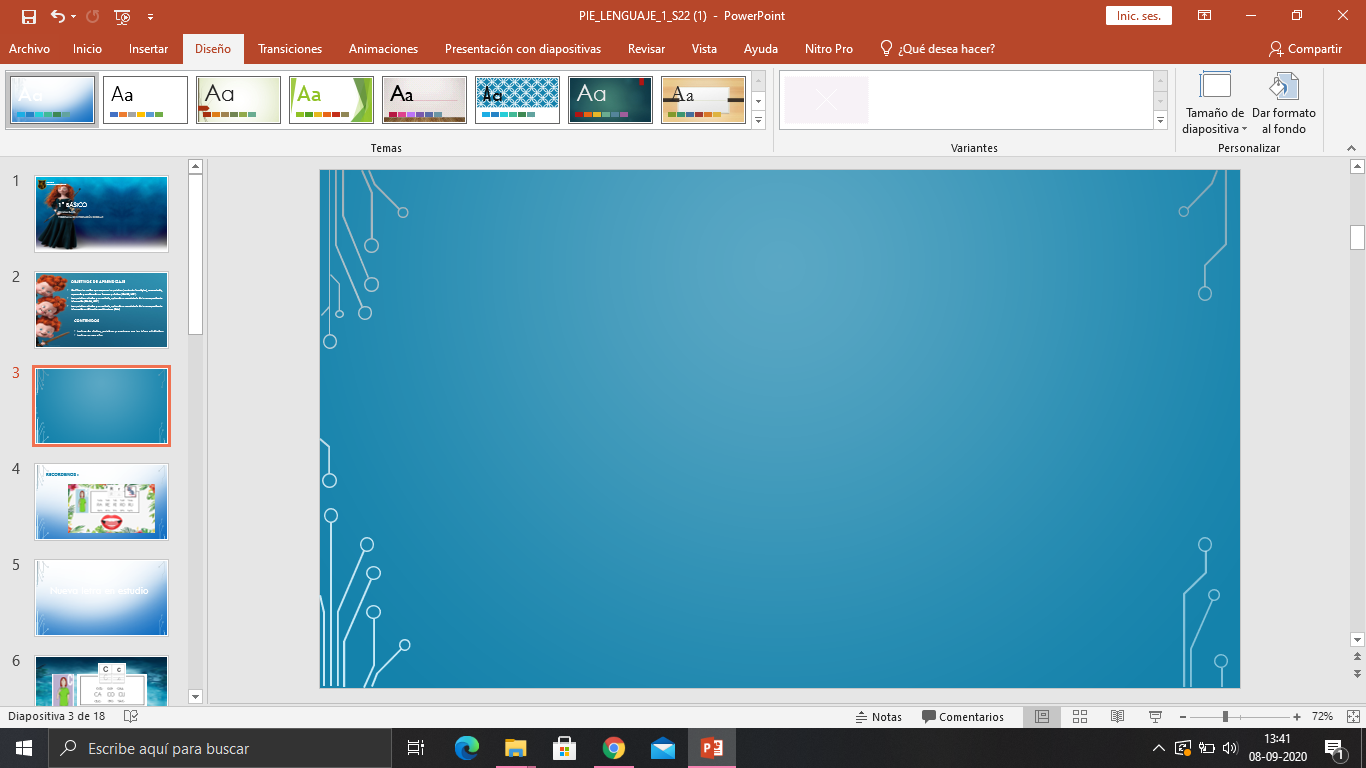 a
Ja
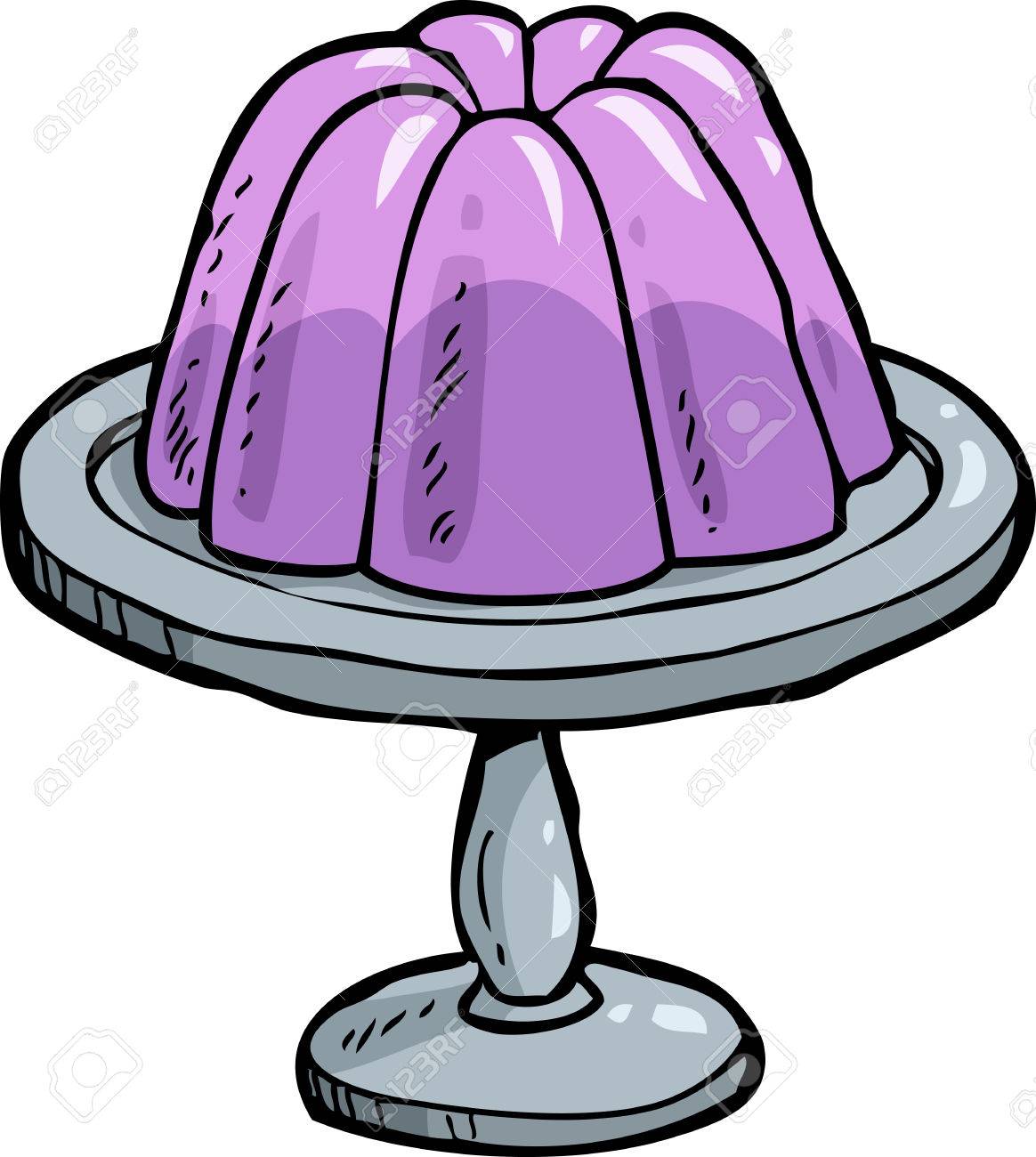 e
Je
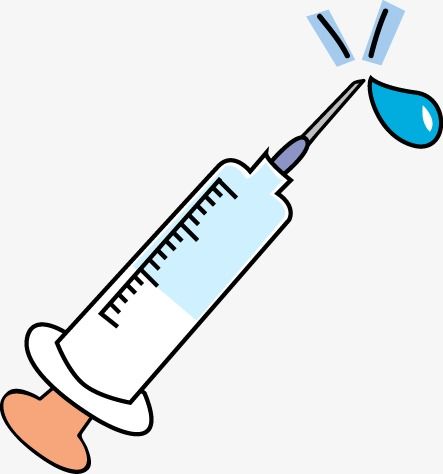 J
i
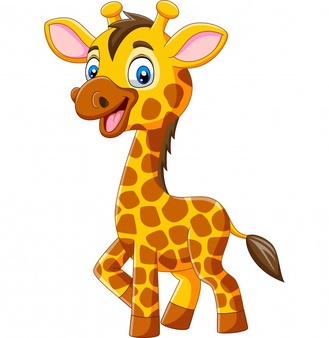 Ji
o
Jo
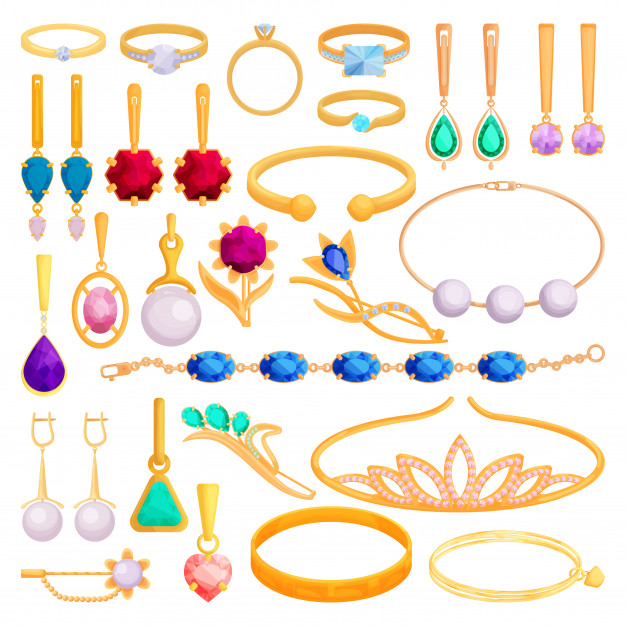 u
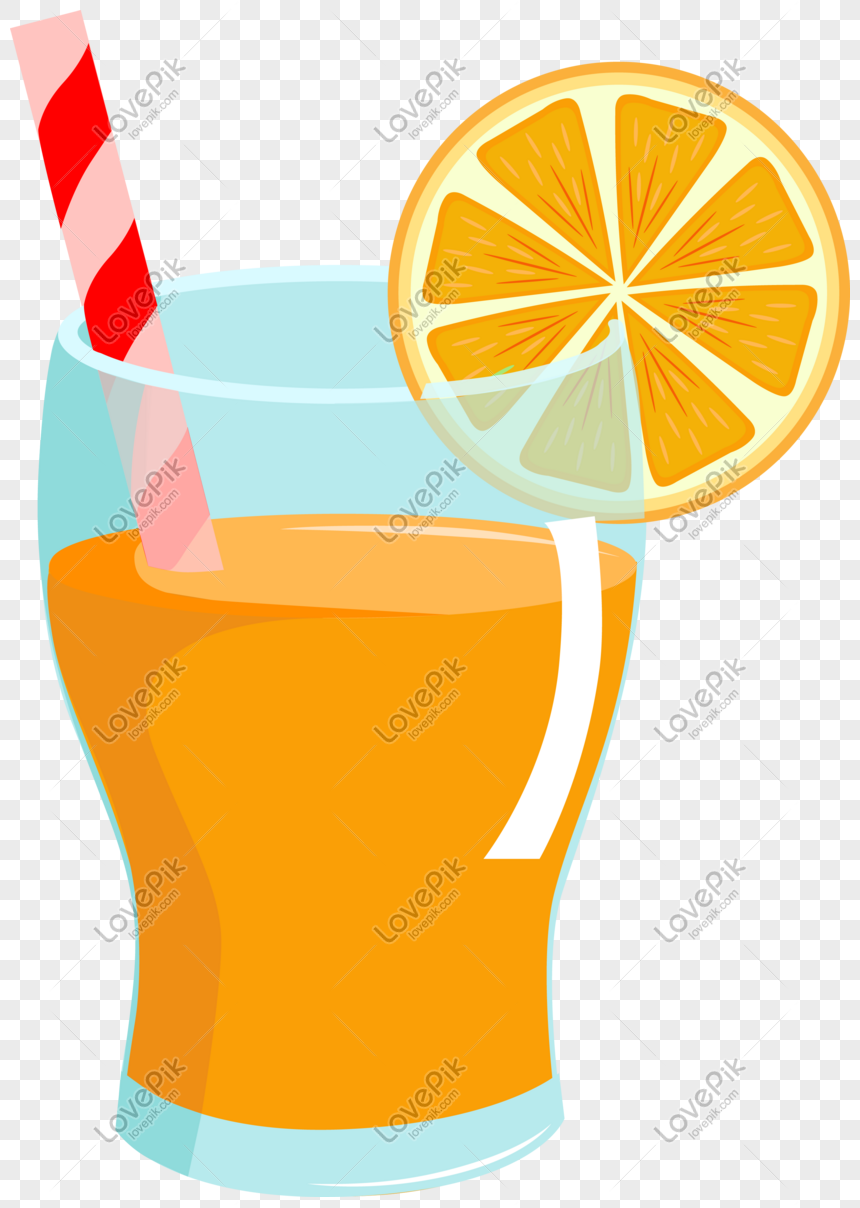 Ju
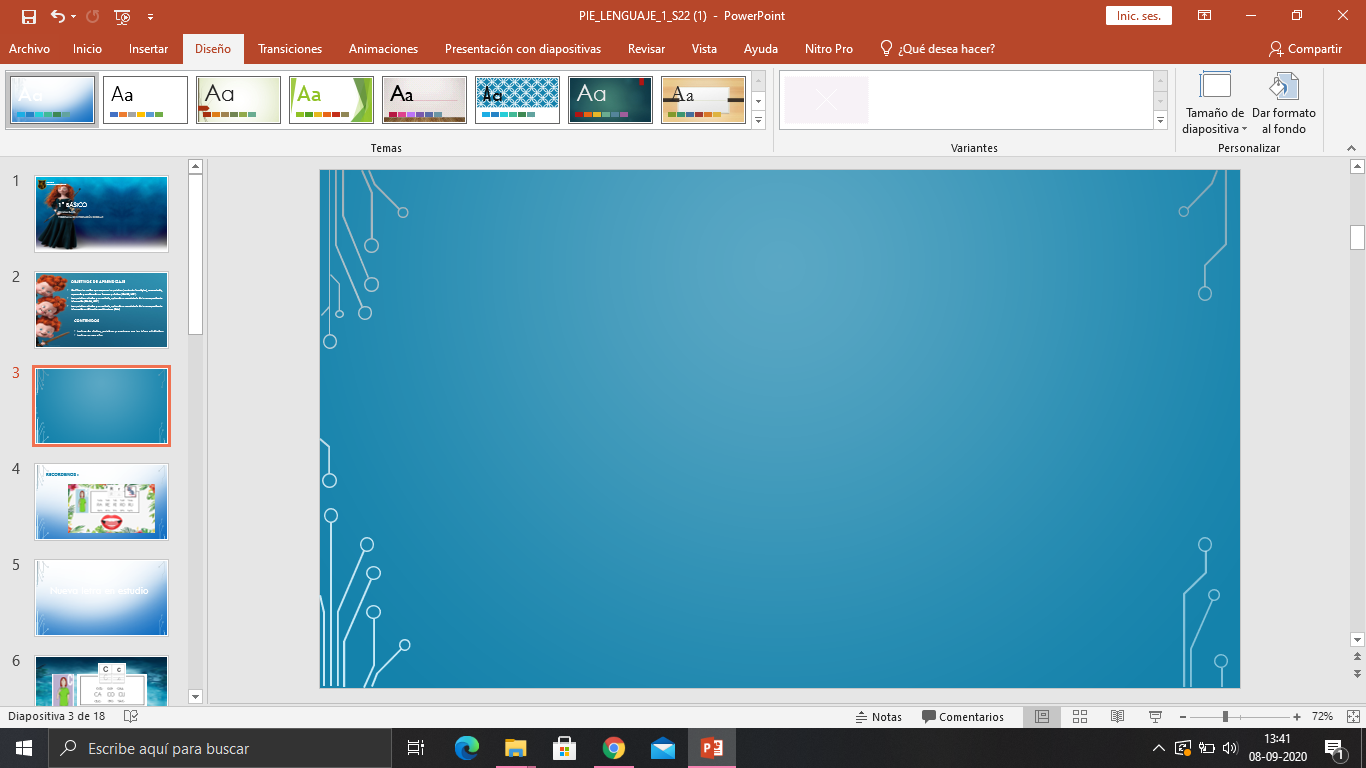 GRAFOMOTRICIDAD
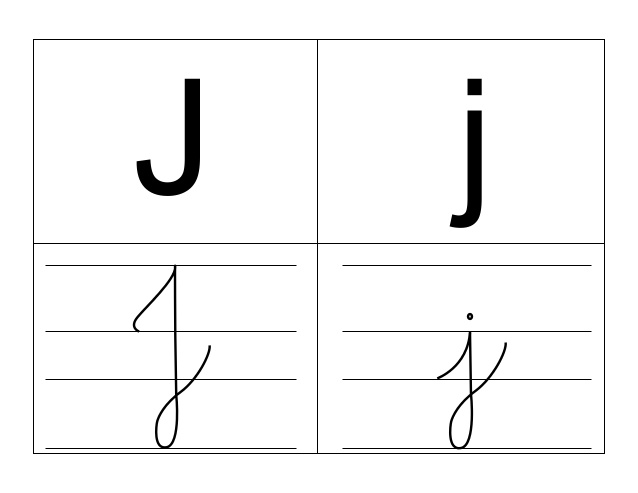 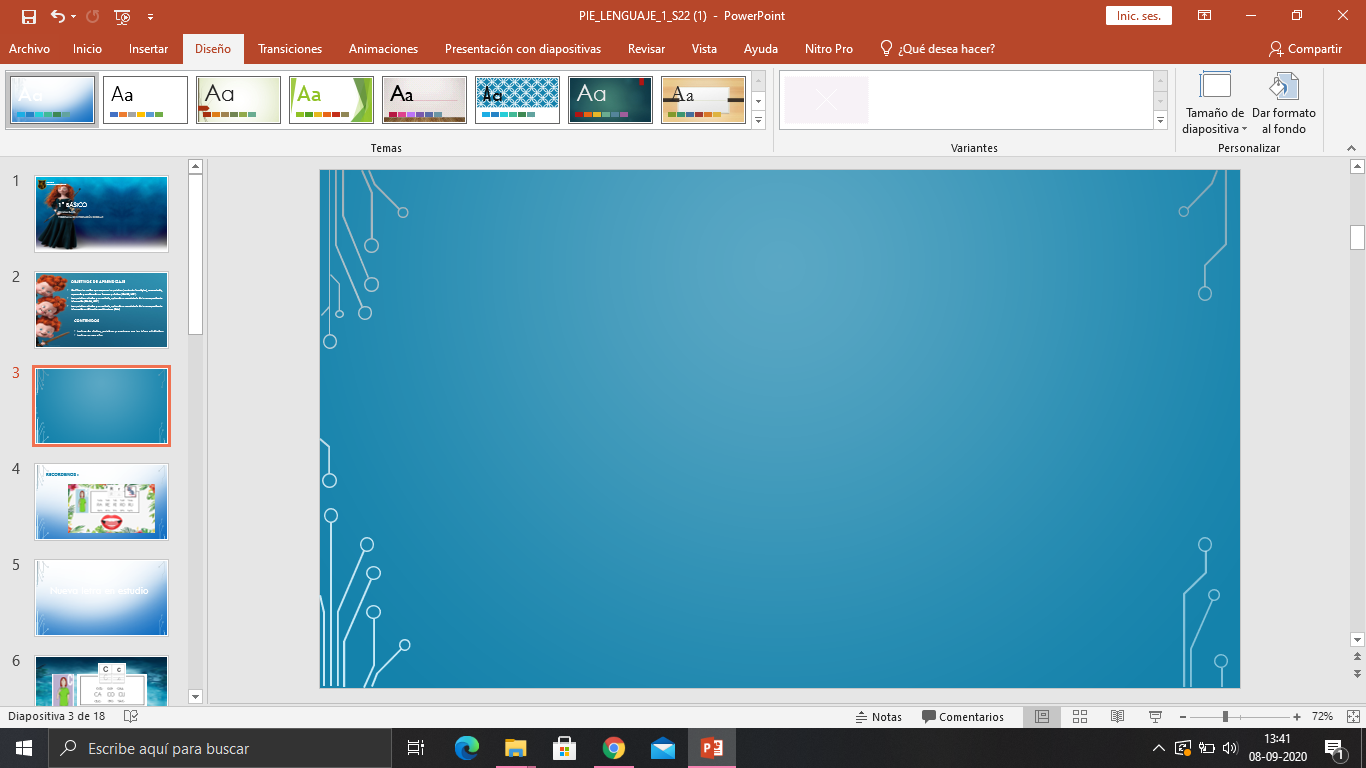 Lectura de palabras: observa la imagen y lee el nombre que corresponde.
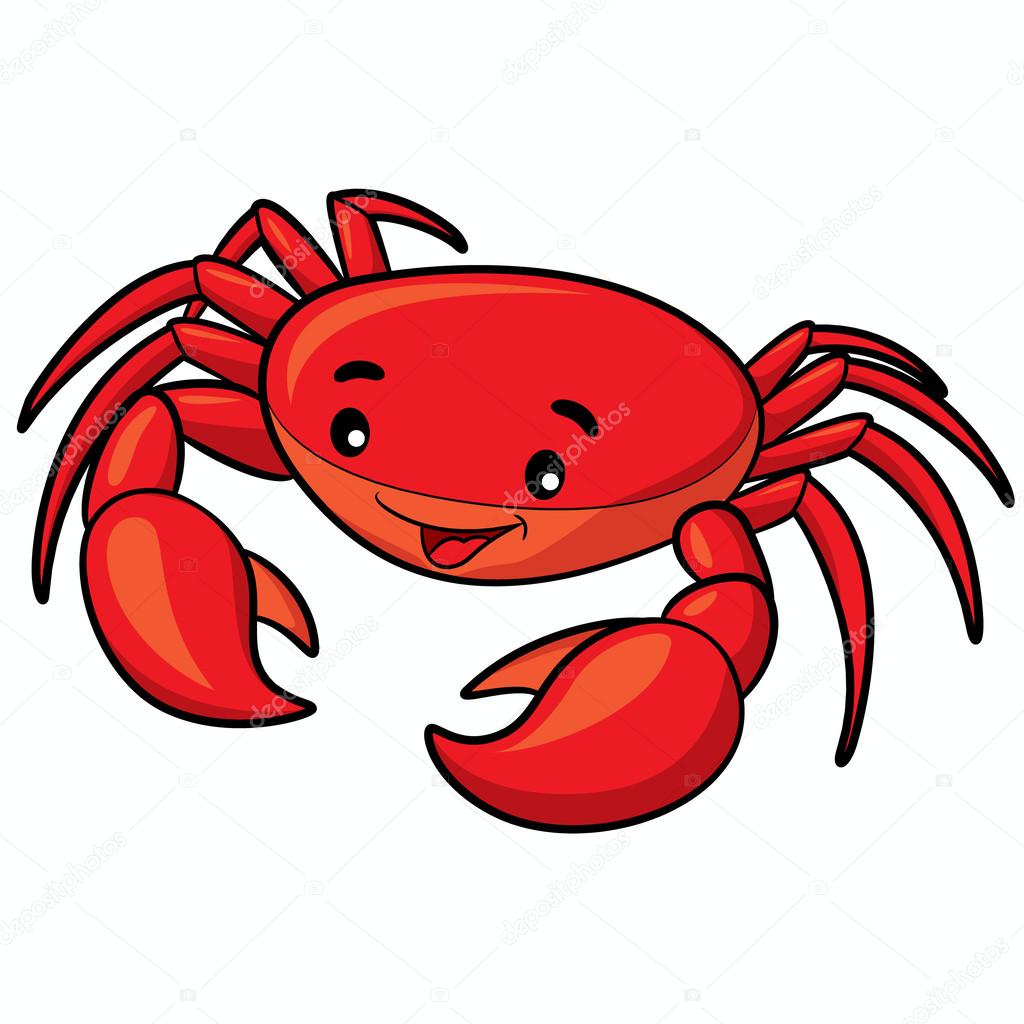 JAIBA
JAIRA
JAURÍA
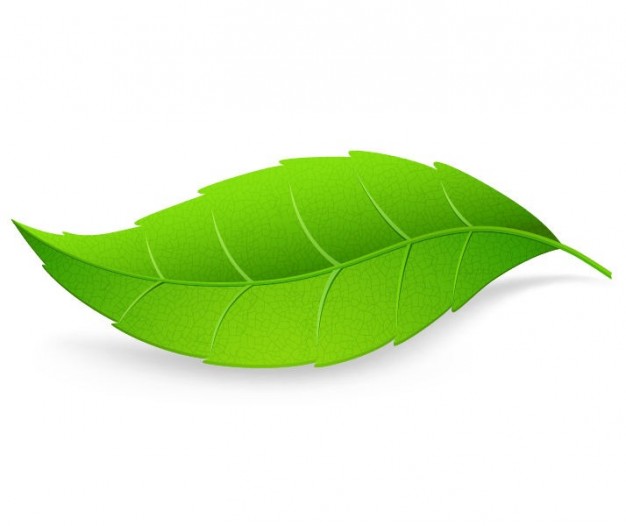 HOJA
HIJA
HEJA
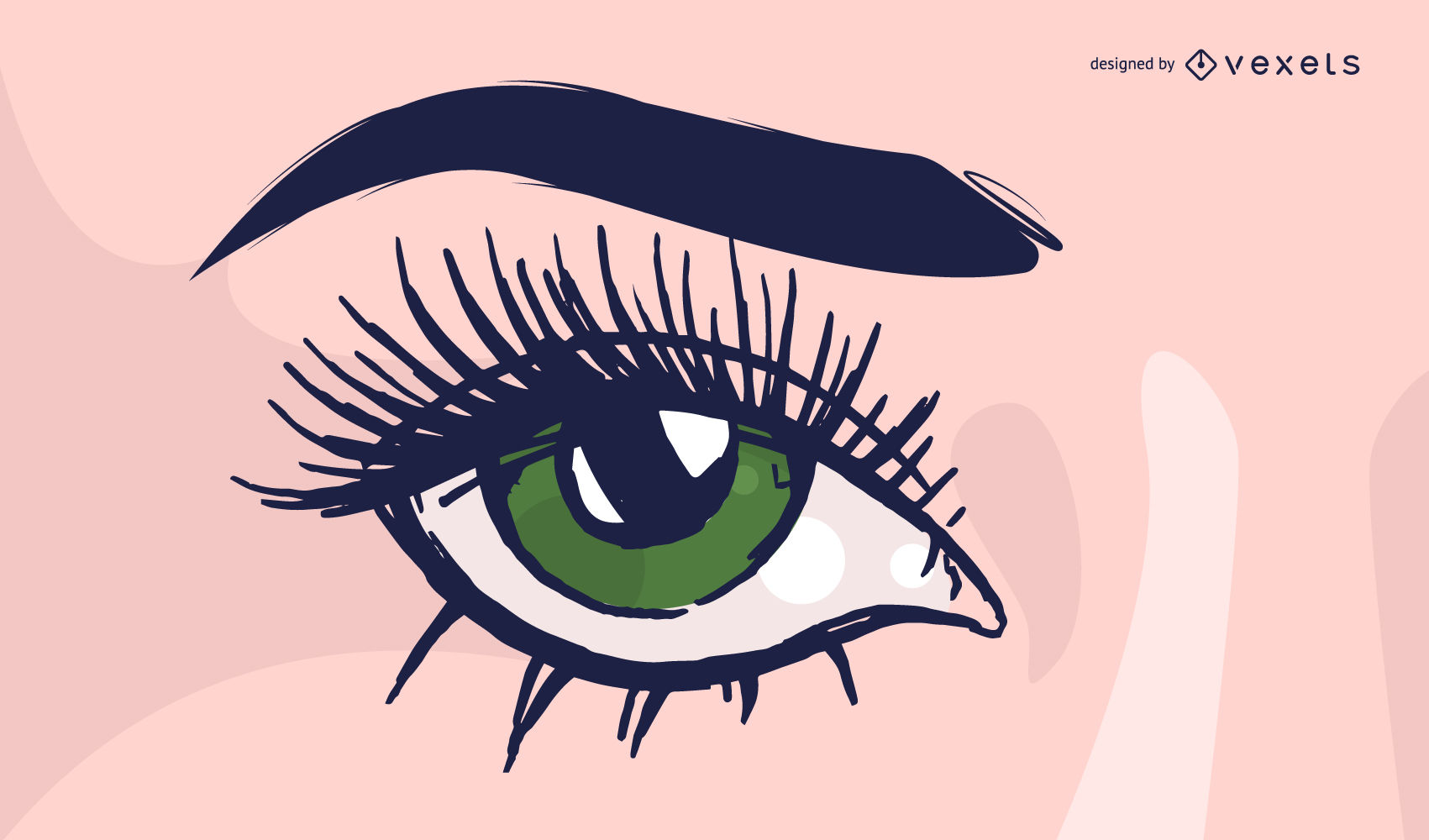 COJA
CEJA
CAJA
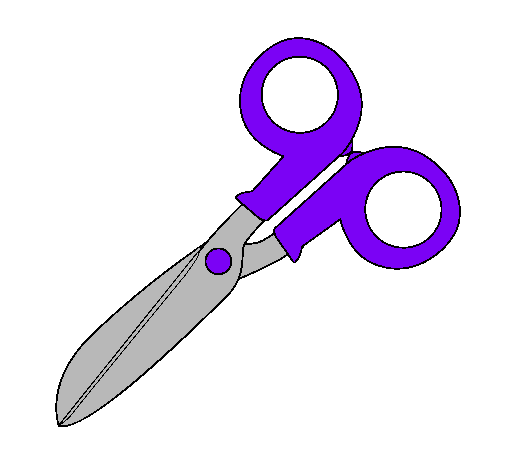 TAJO
TIJERA
TEJA
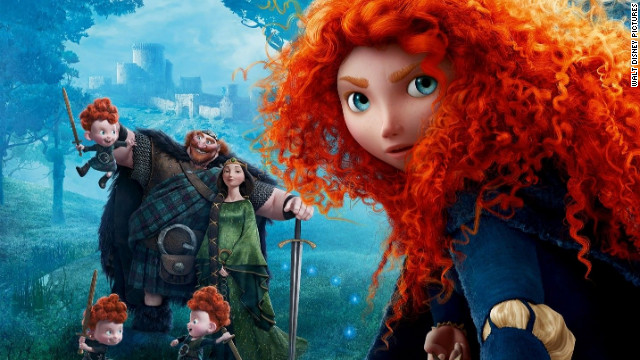 MISIÓN CUMPLIDA